Year: Foundation

Term: 2 

Objective: Construct simple decodable sentences (who/what + what doing)

Author: Stephanie Le Lievre
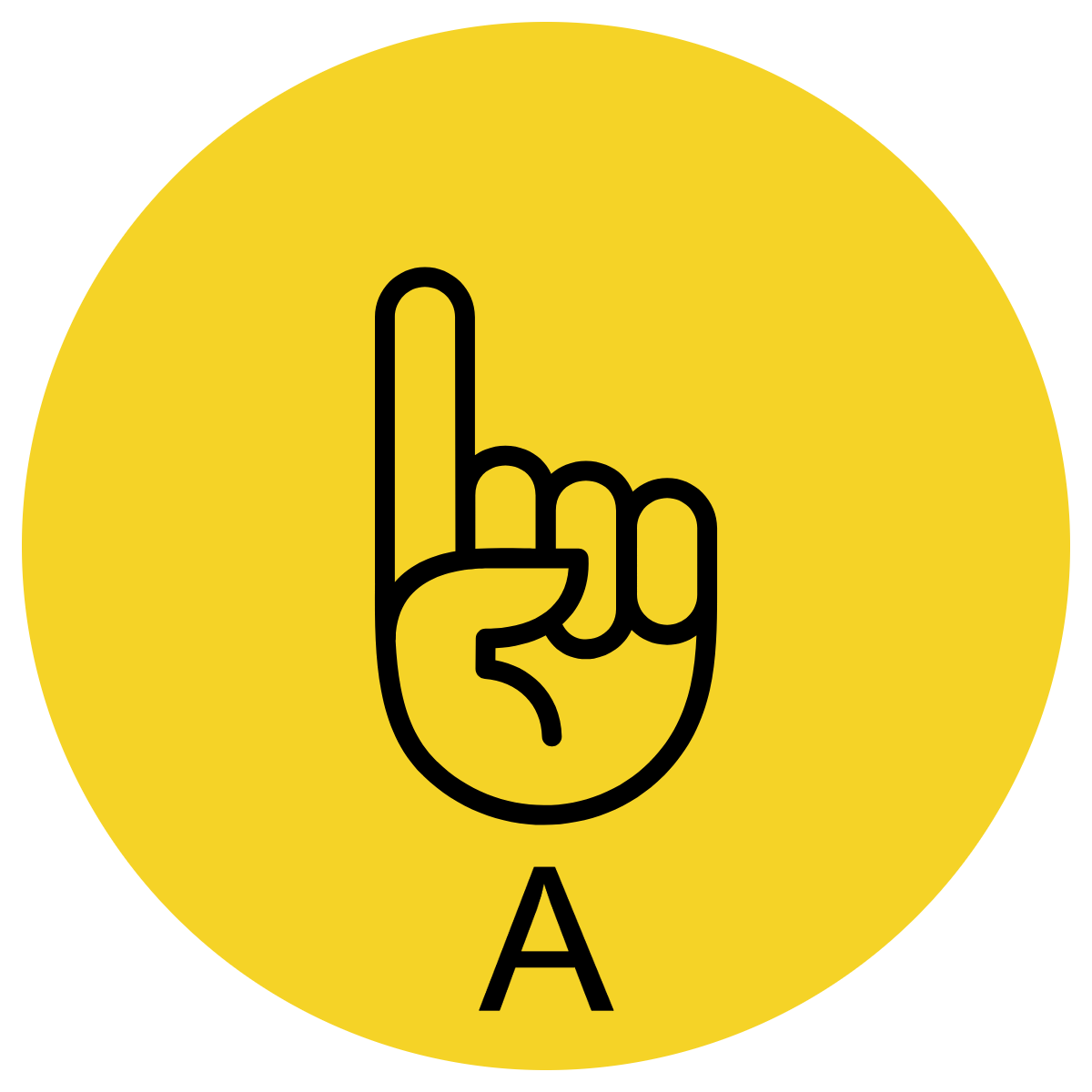 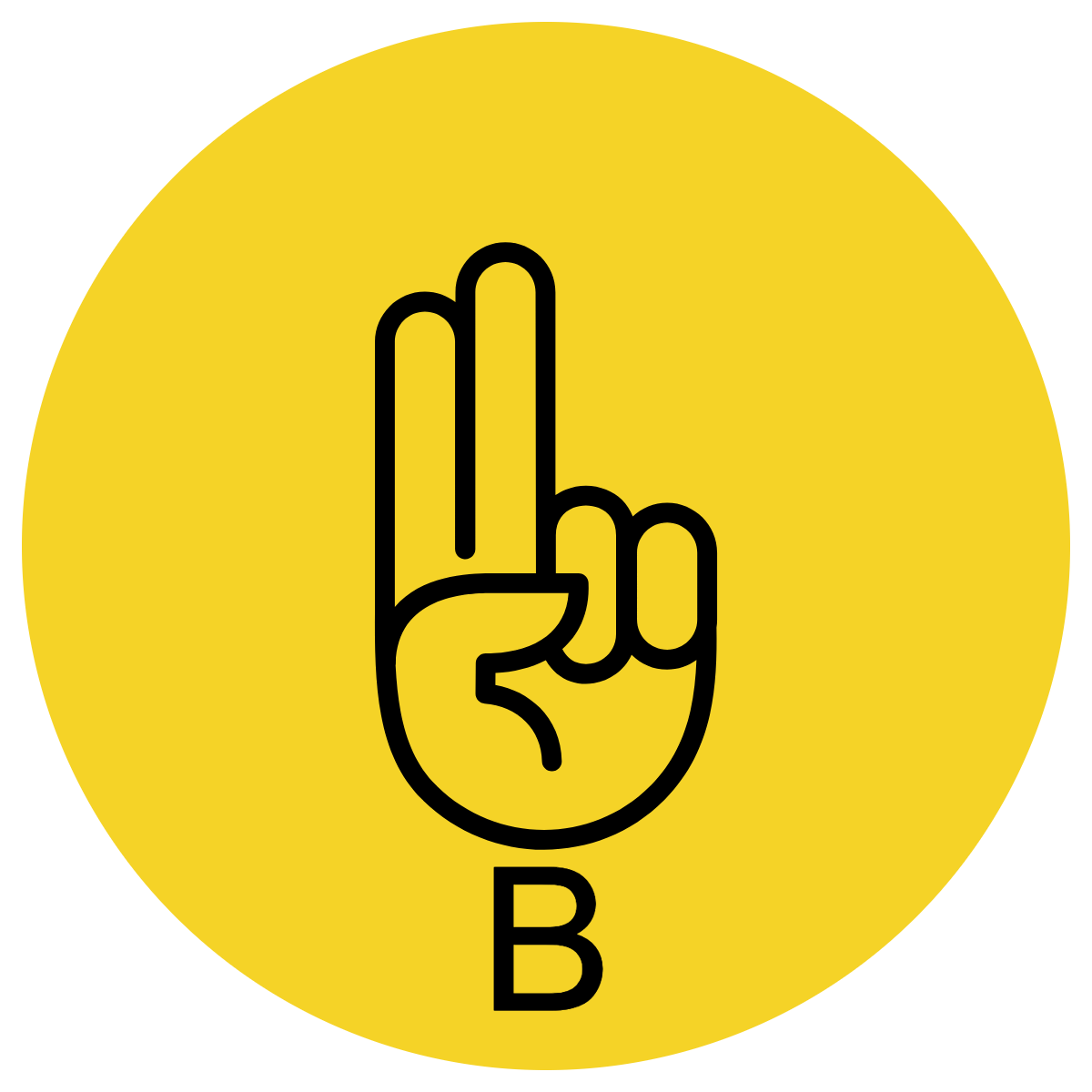 Multiple Choice
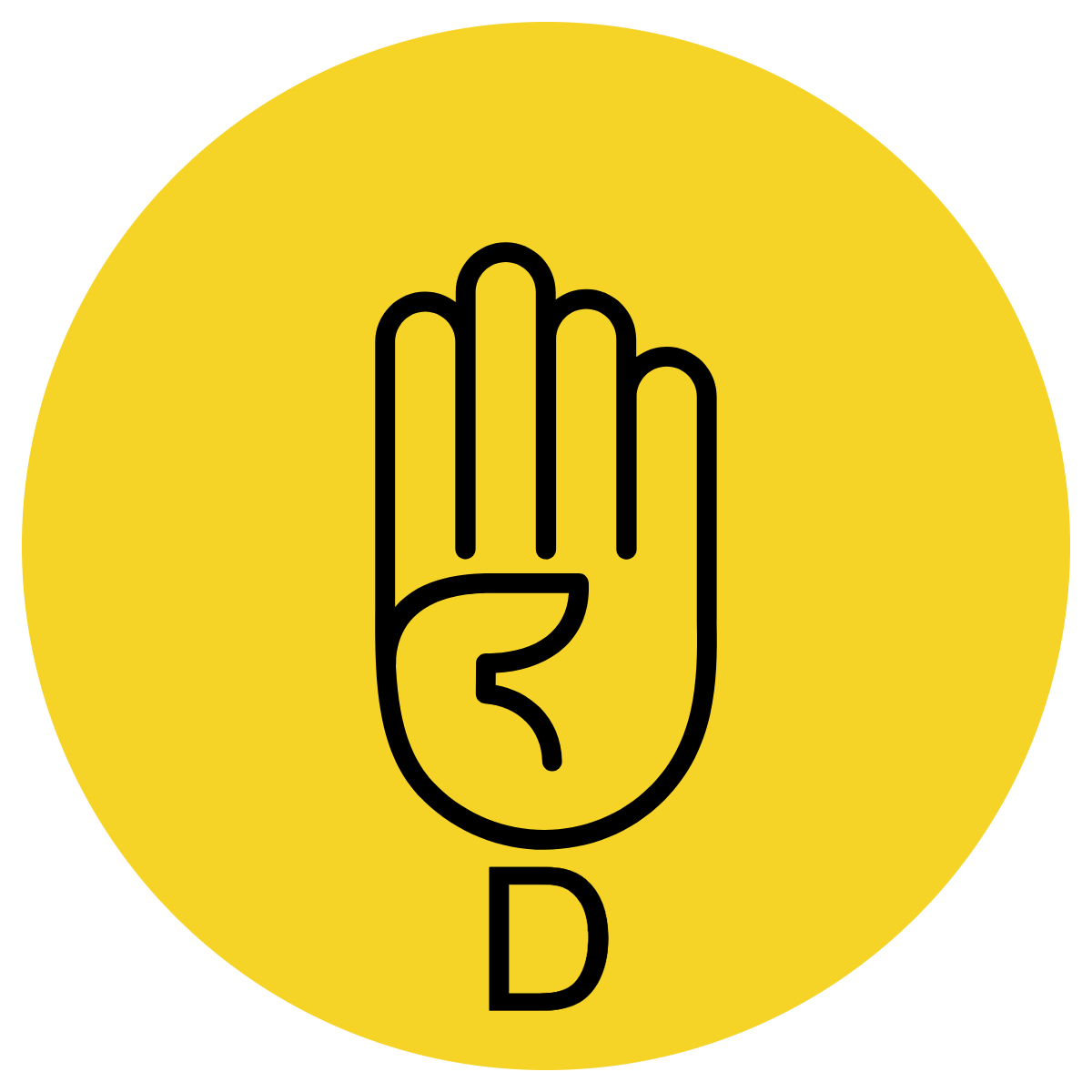 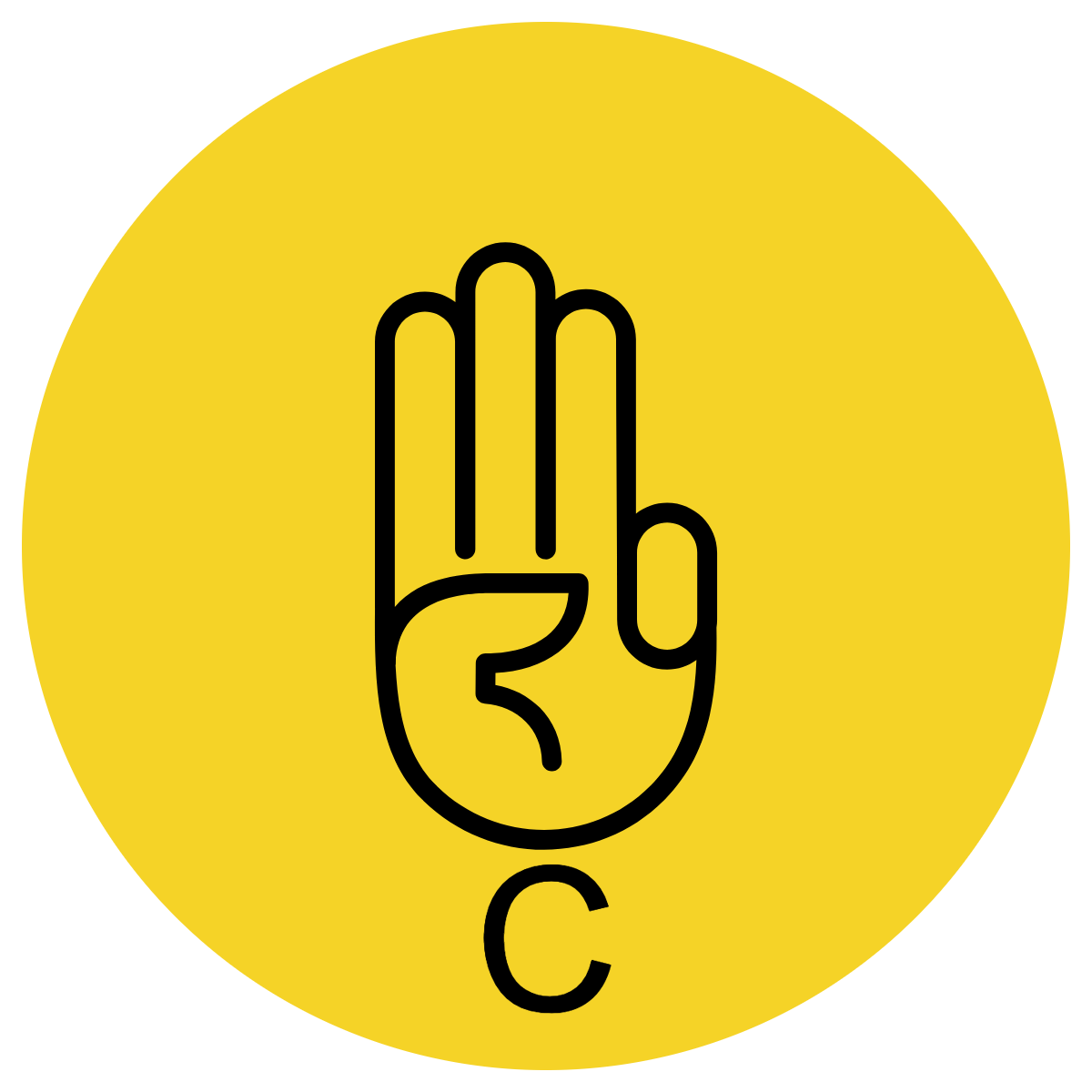 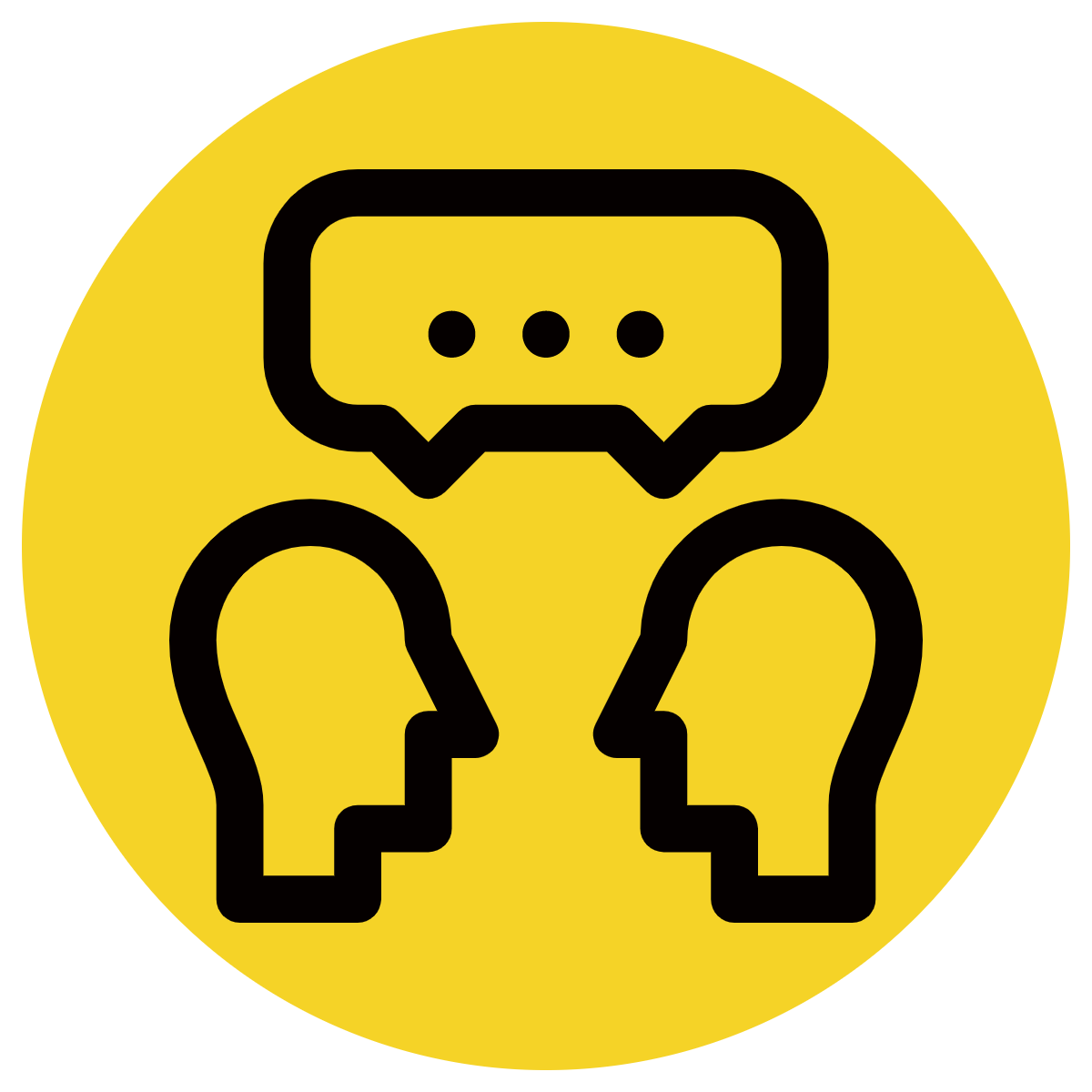 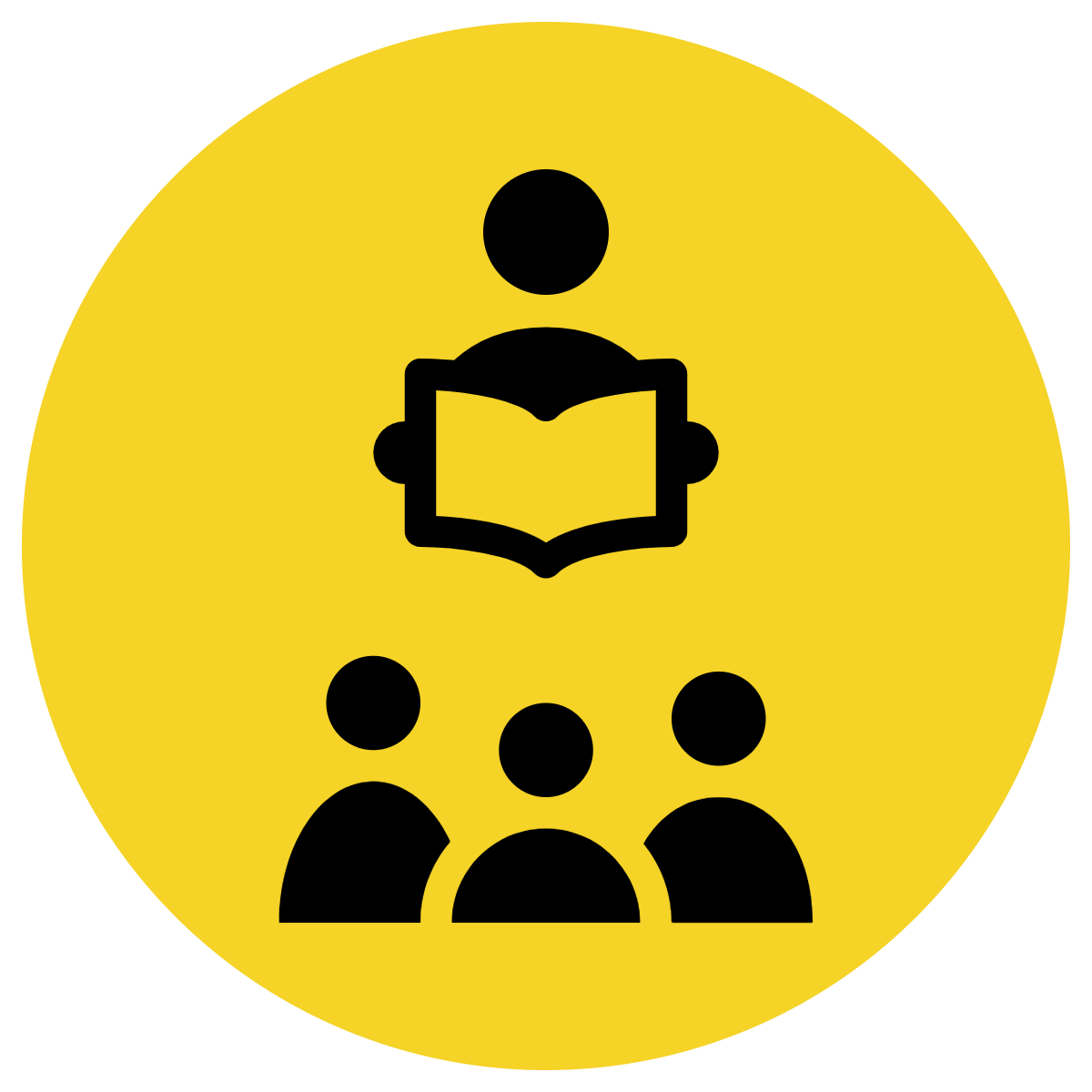 Pair Share
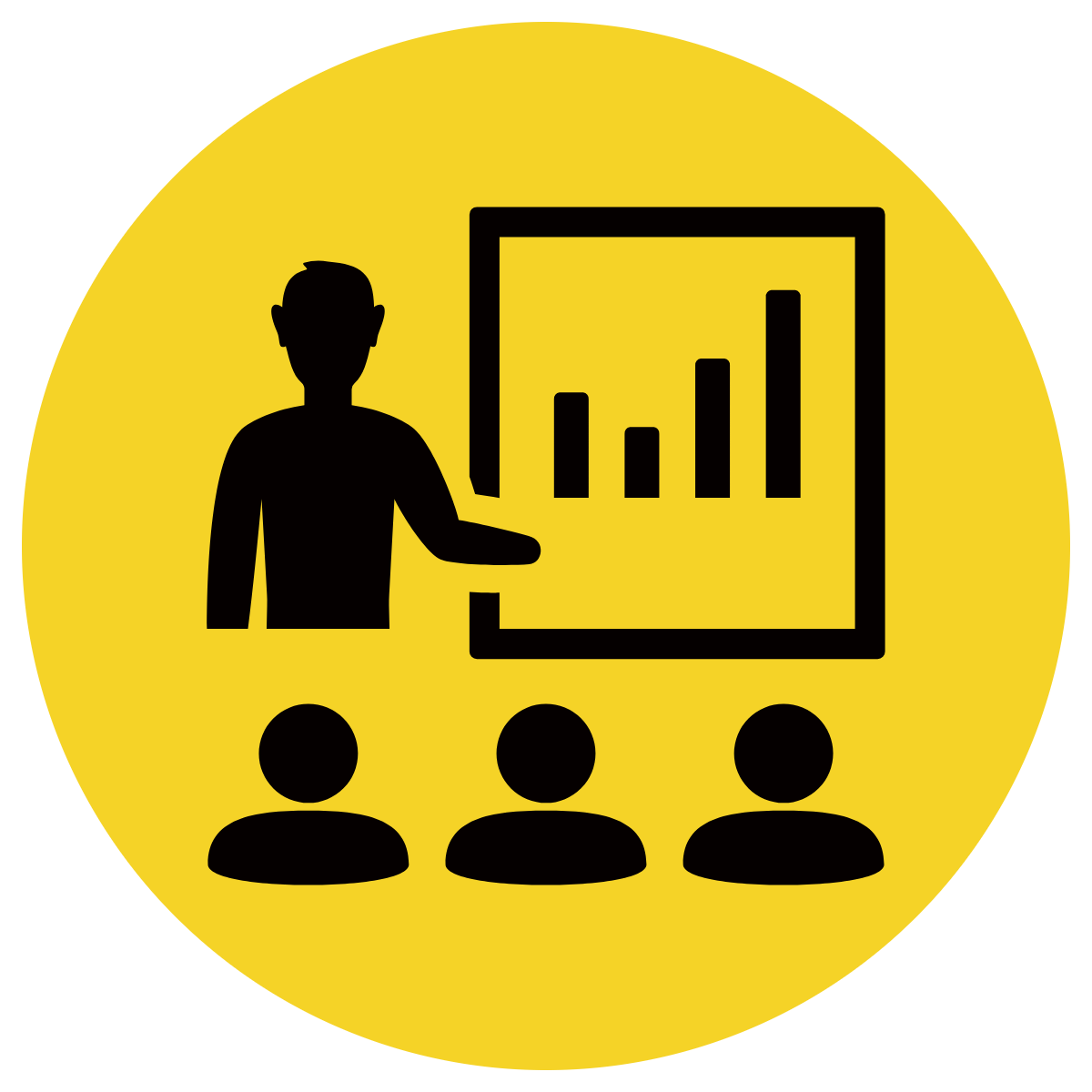 Track with me
Pick a Stick/Answer (non-volunteer)
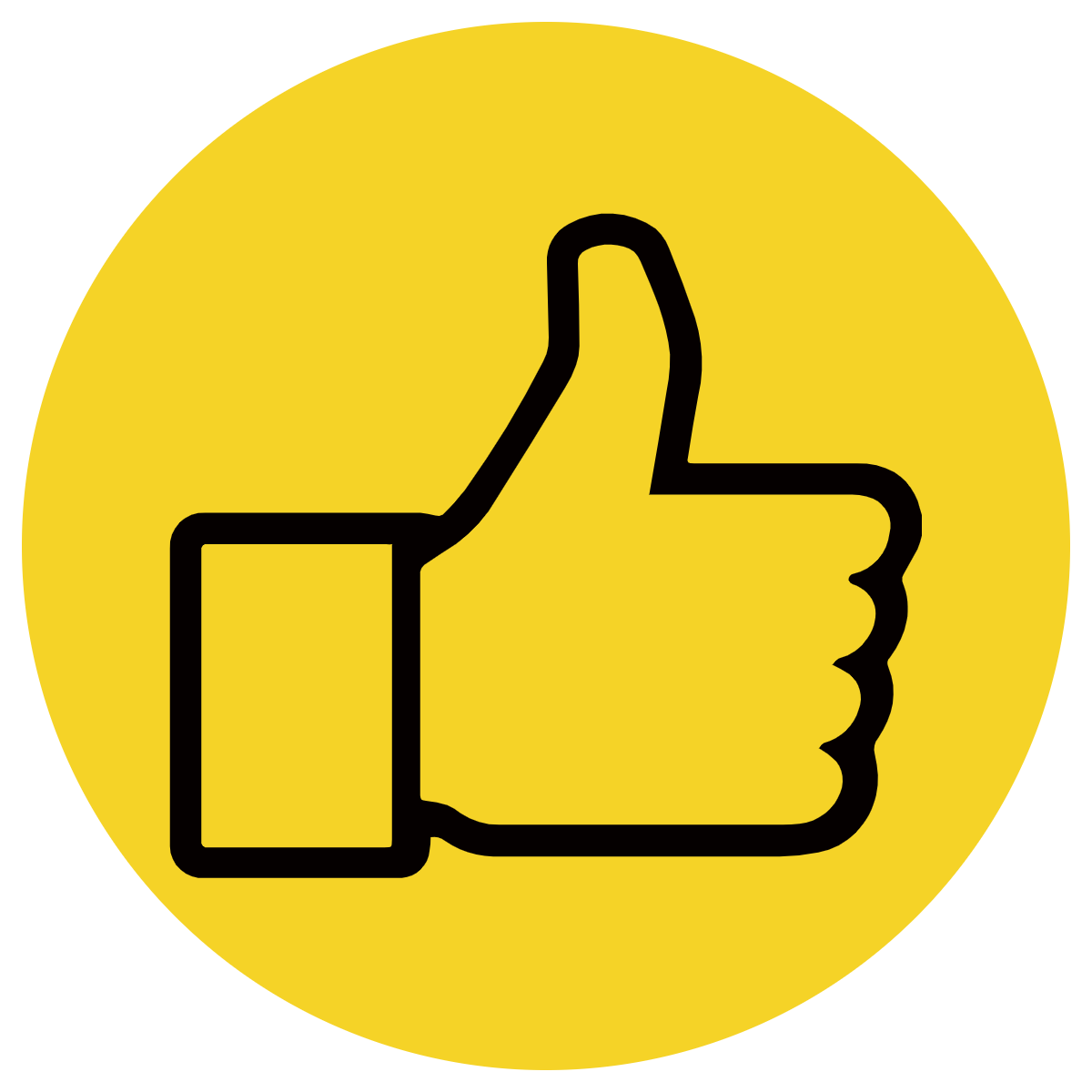 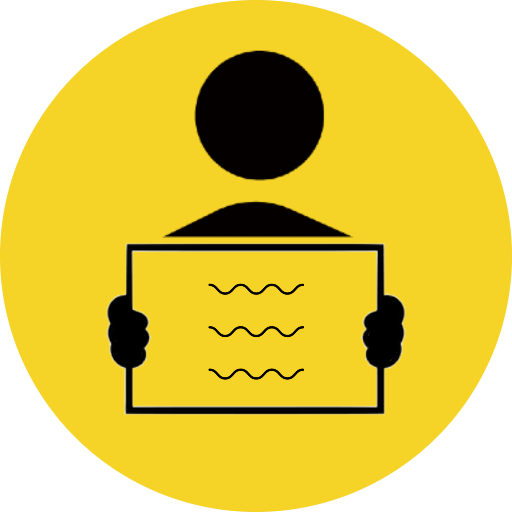 Whiteboards
Vote
Read with me
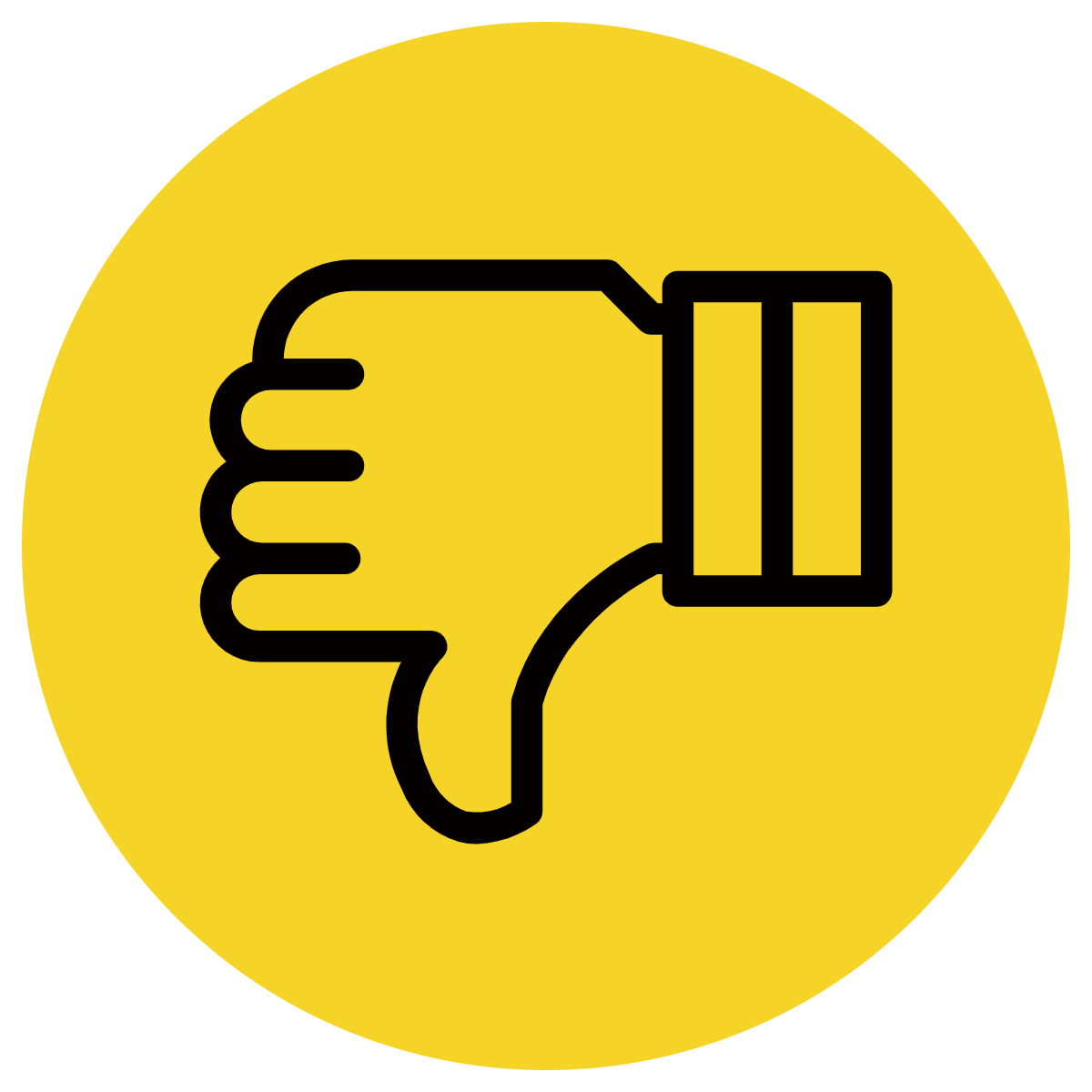 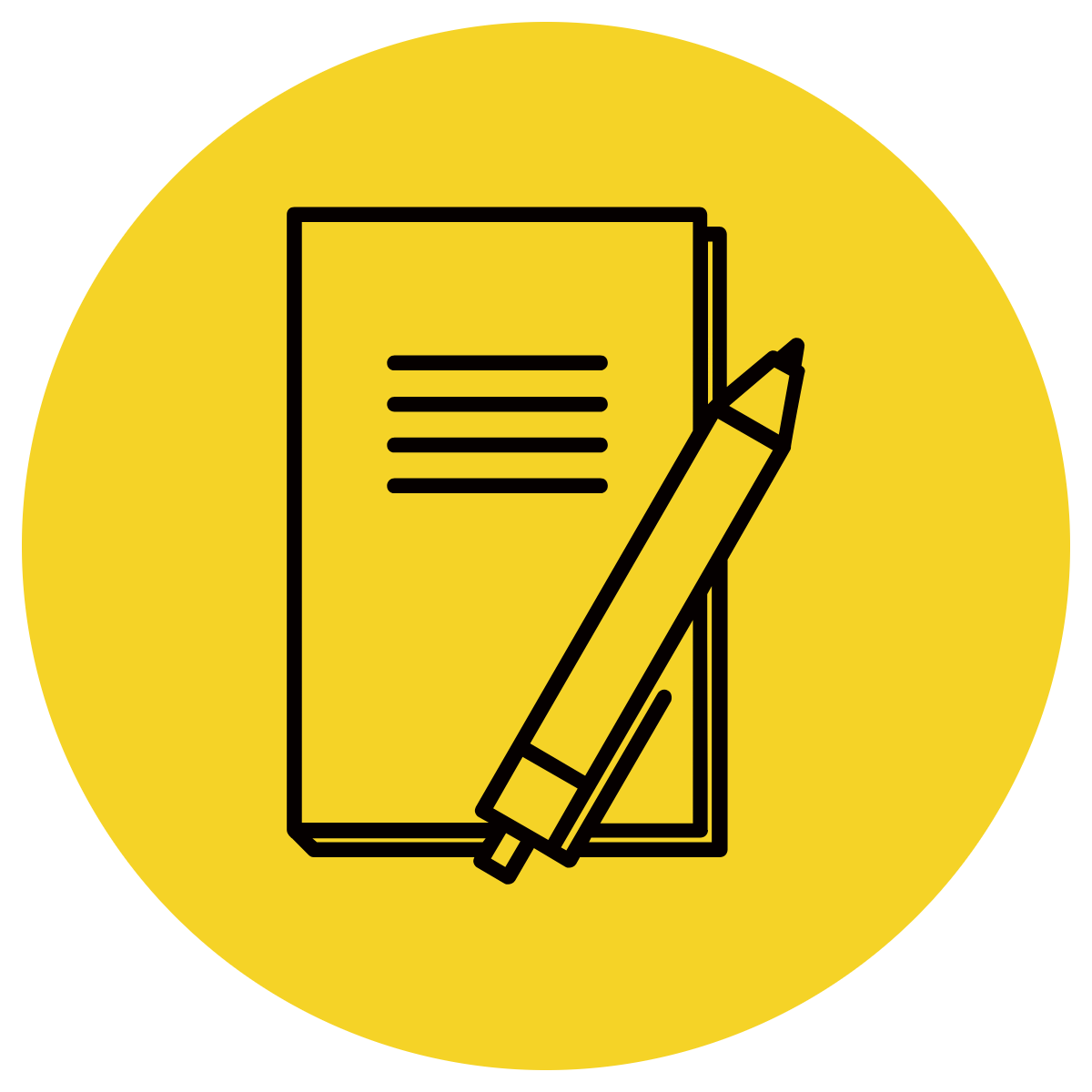 In Your Workbook
Question Words
Who/what?
(did) What?
When?
Where?
Why?
How?
Display this chart in classroom prior to lesson. 

Optional: use Colourful Semantics icons in addition to question words. But please note, TWR does not distinguish between the ‘what doing/did what’ (verb) and the ‘what’ (object). If you are using a Colourful Semantics approach, you will need to consider this.
Learning Objective
We are learning to write sentences containing a  
WHO/WHAT (subject) + WHAT DOING (verb).
Concept Development
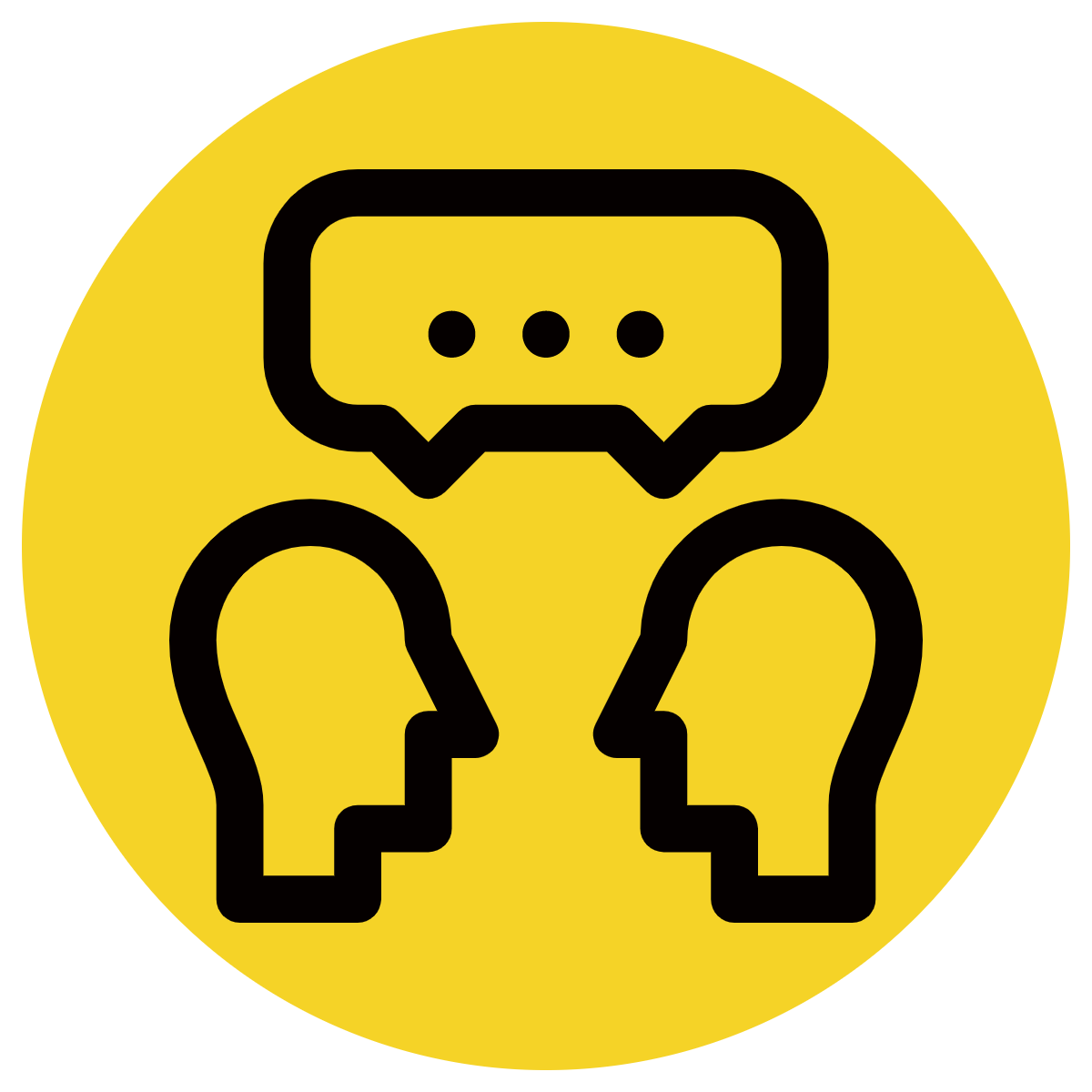 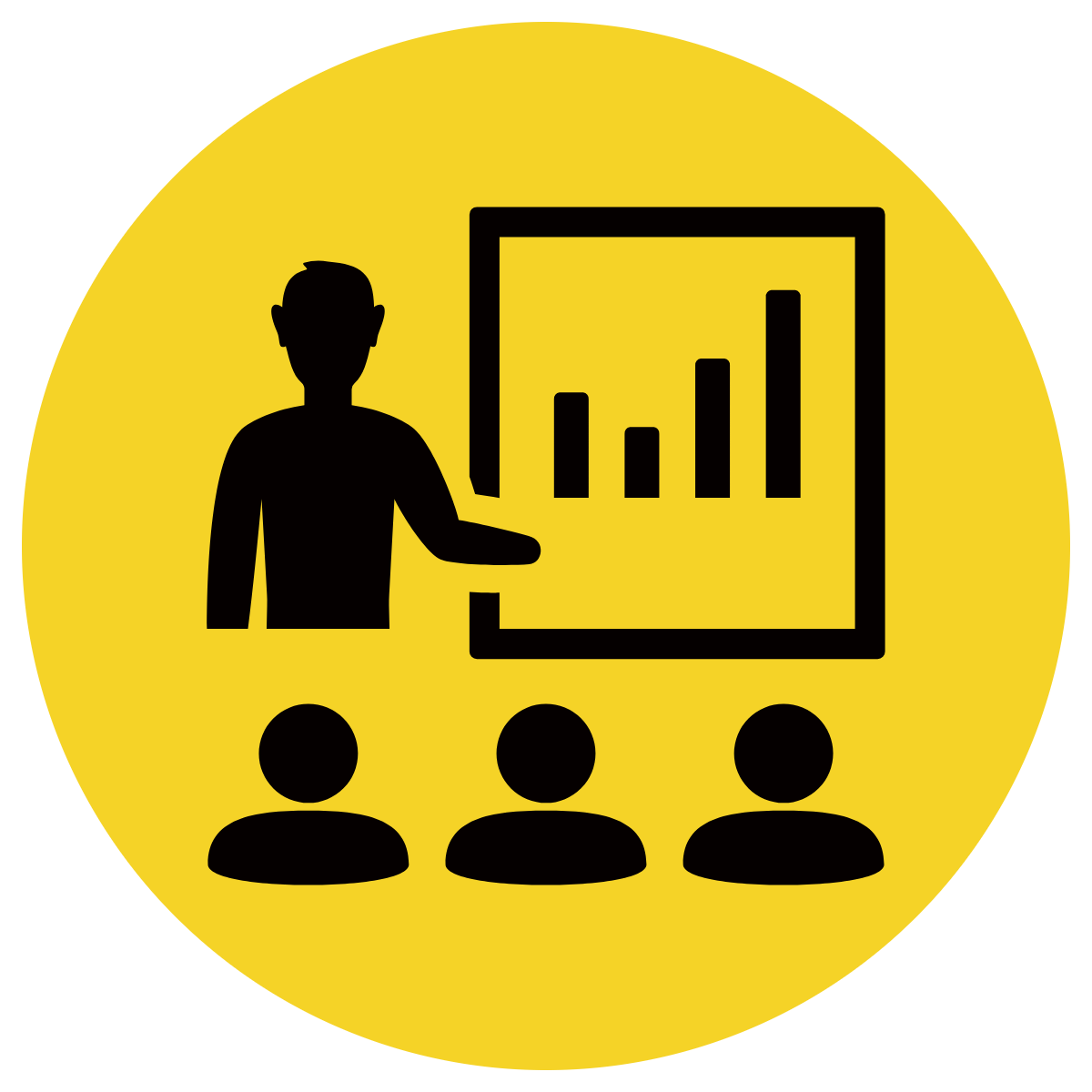 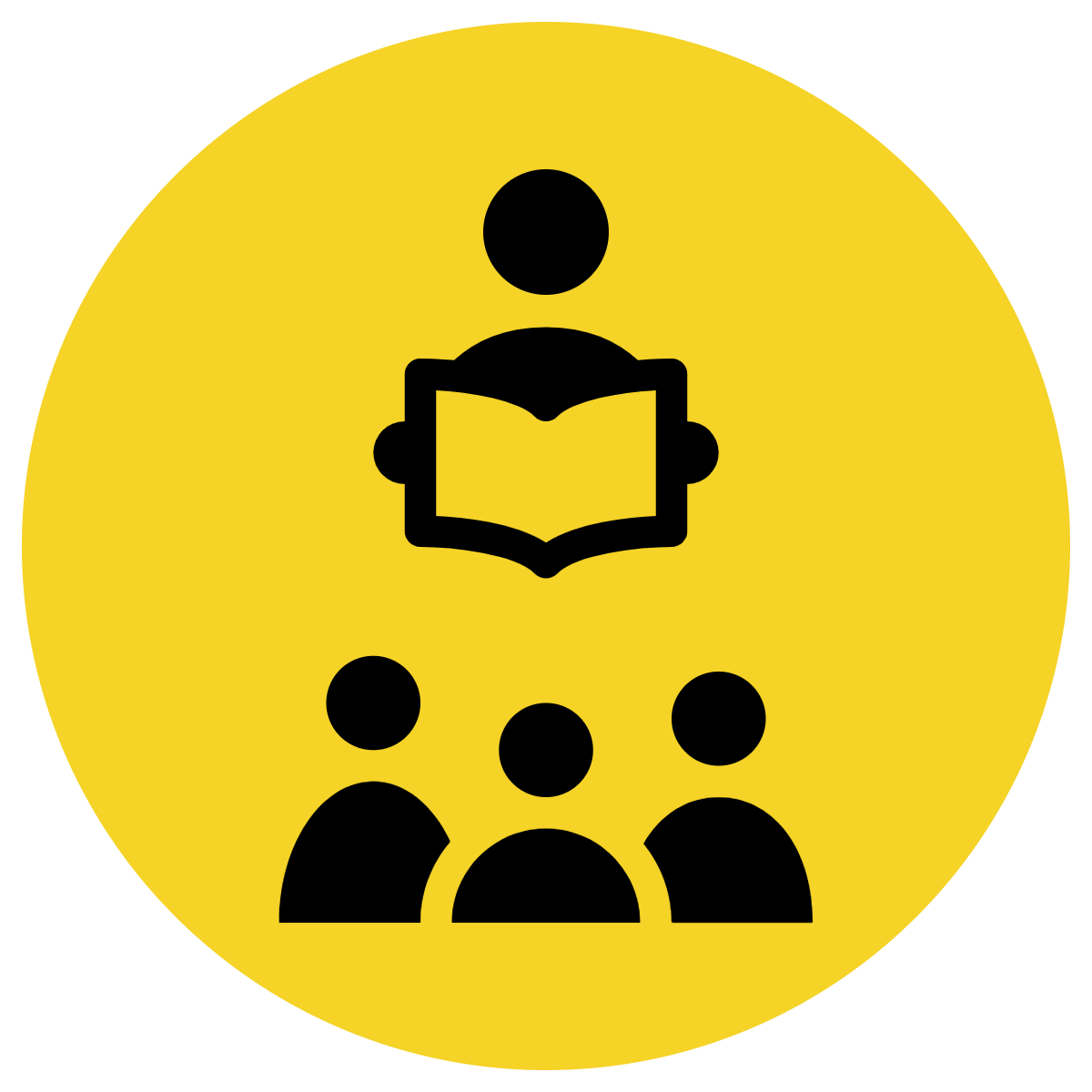 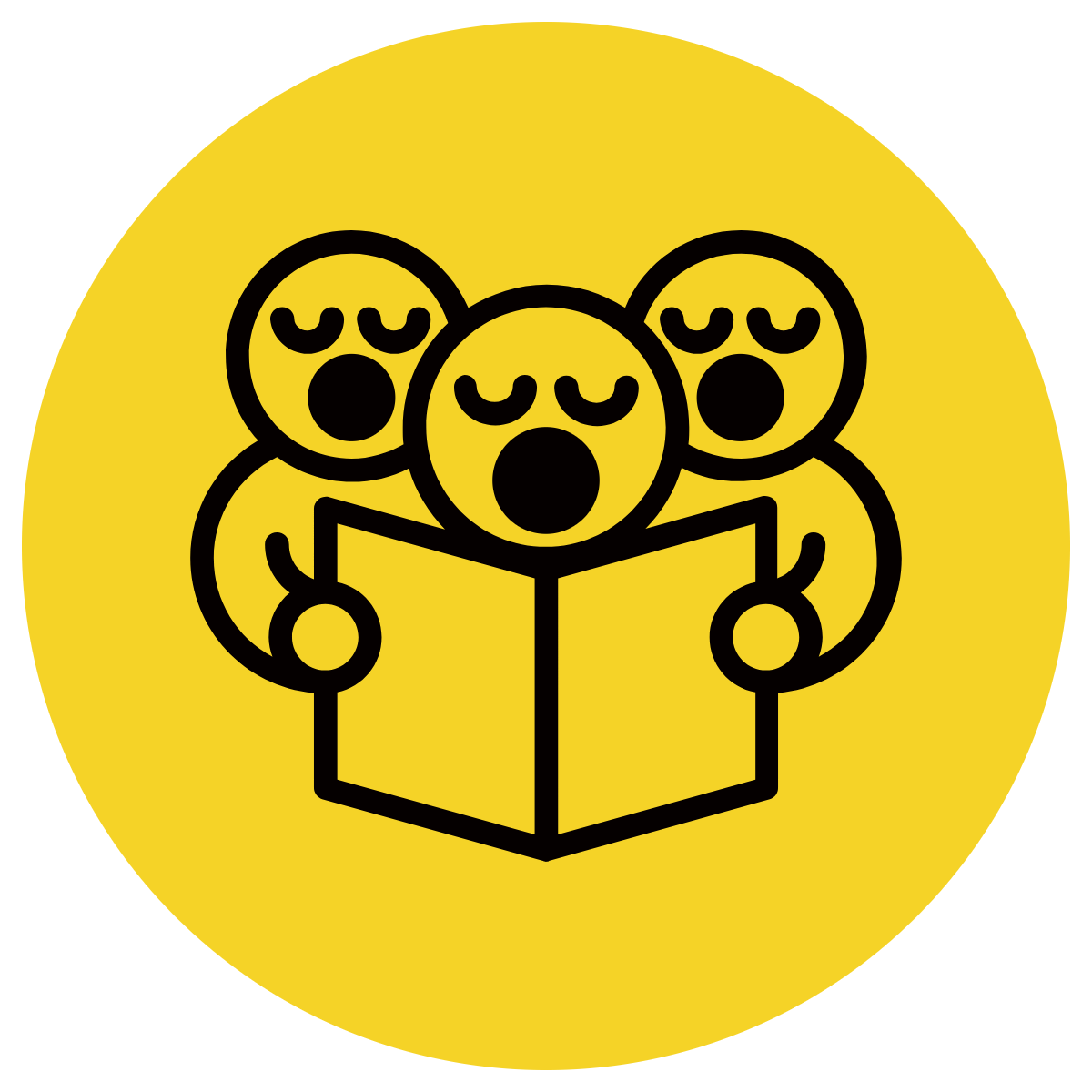 A sentence is a complete thought that makes sense.
A sentence must:

	  make sense

	  have a WHO/WHAT

	  and a WHAT DOING
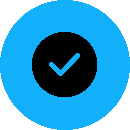 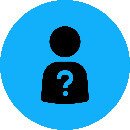 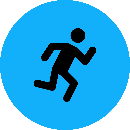 Concept Development
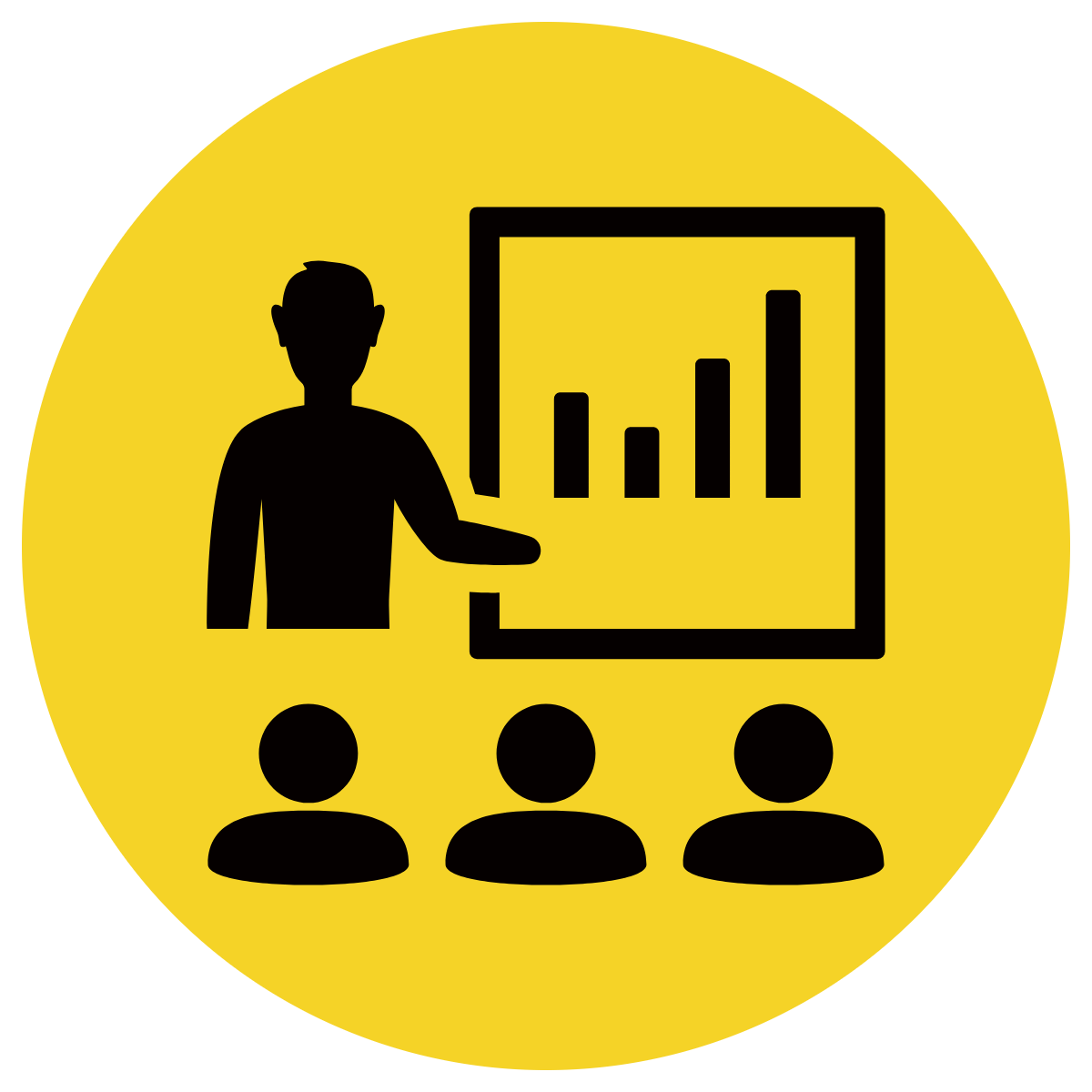 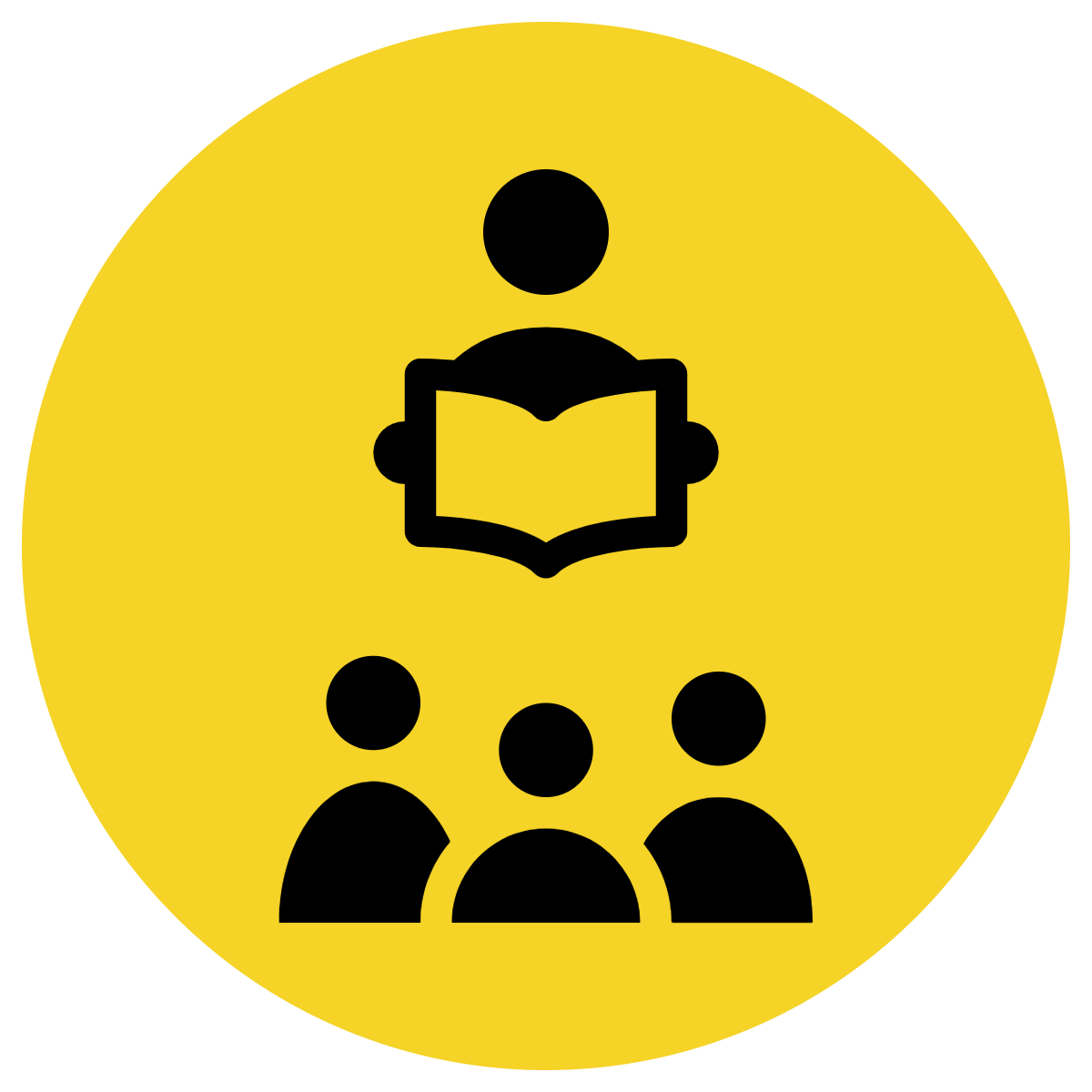 A sentence is a complete thought that makes sense. 
A sentence needs a ‘who/what’ and a ‘what doing’ (or a who and a do)
The who/what is the subject. 
The ‘what doing’ contains the verb.
CFU:
Say the sentence.
What’s the ‘who’ of the sentence?
What’s the verb of the sentence?
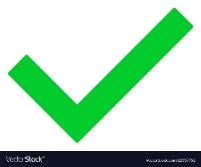 Example:
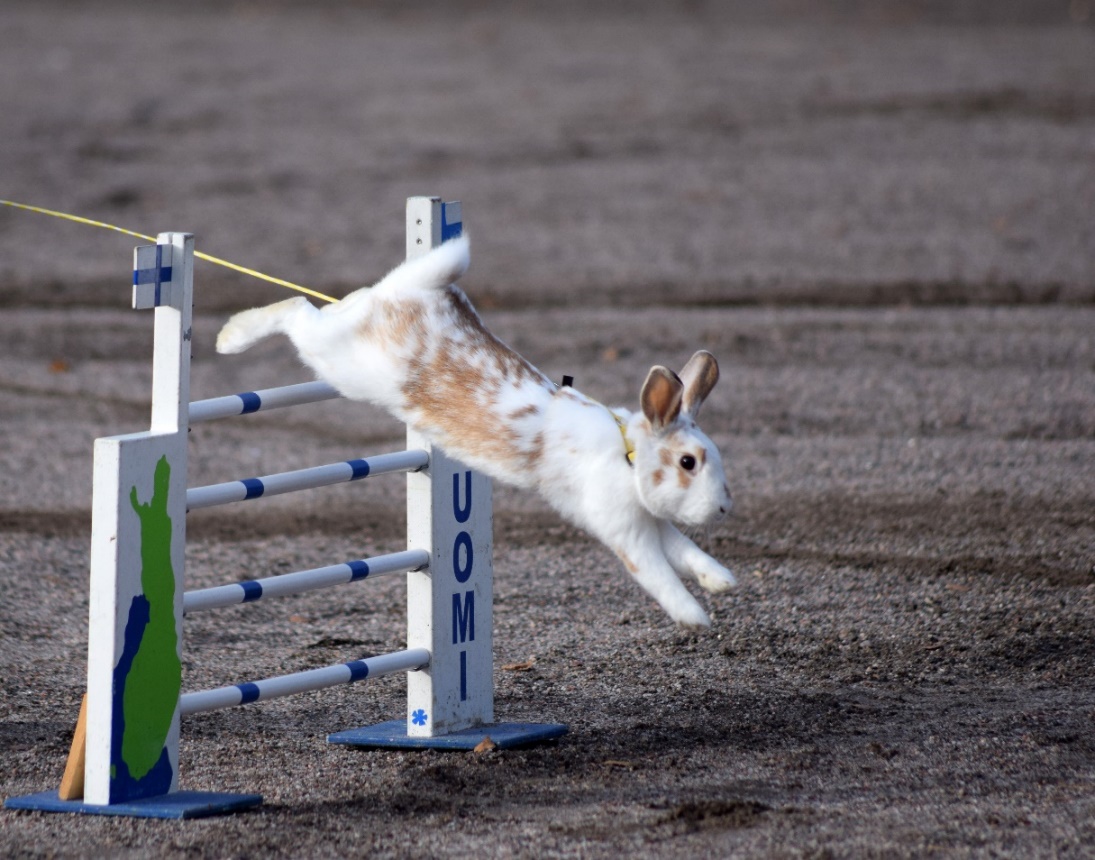 WHO/WHAT?
WHAT DOING?

The rabbit jumps.
Concept Development
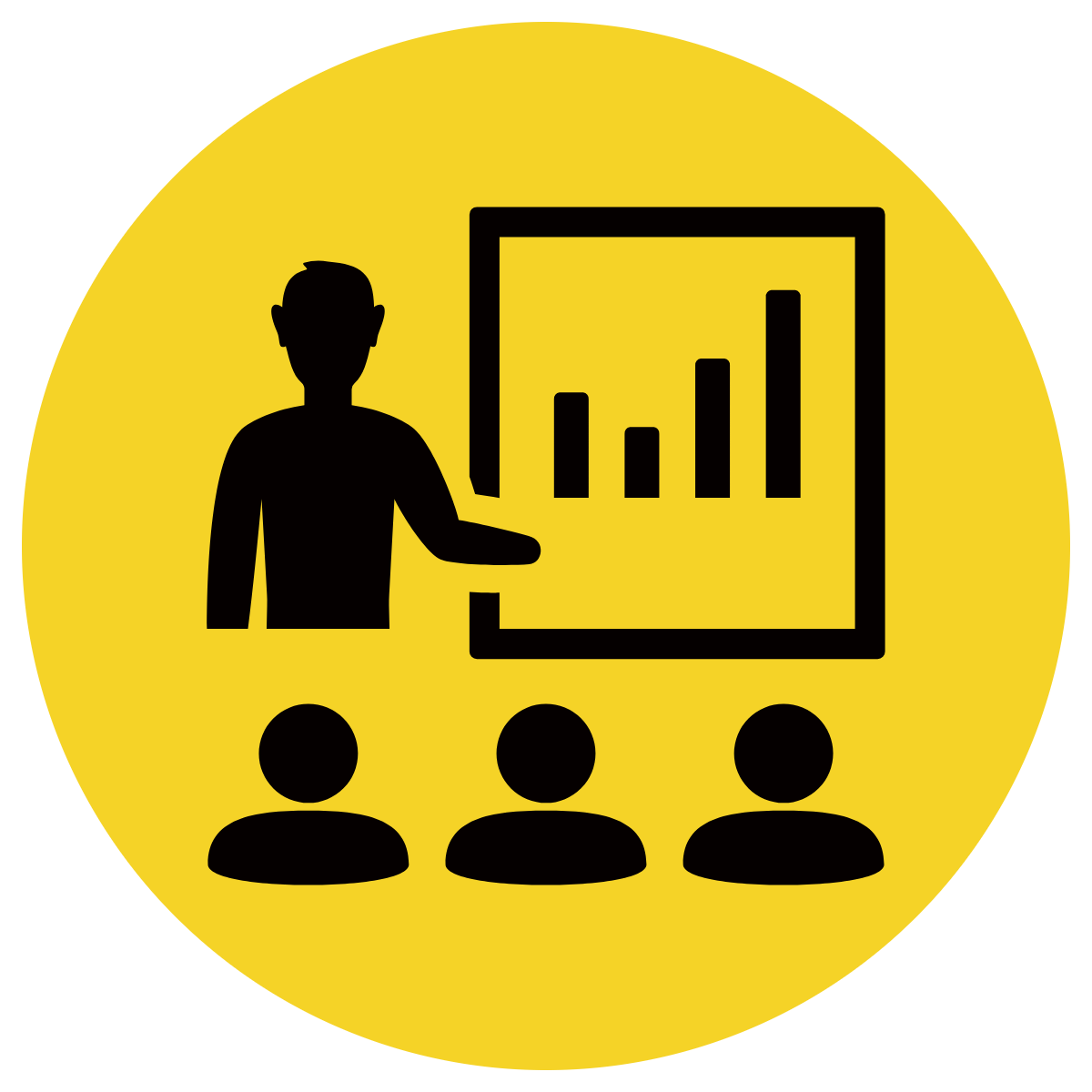 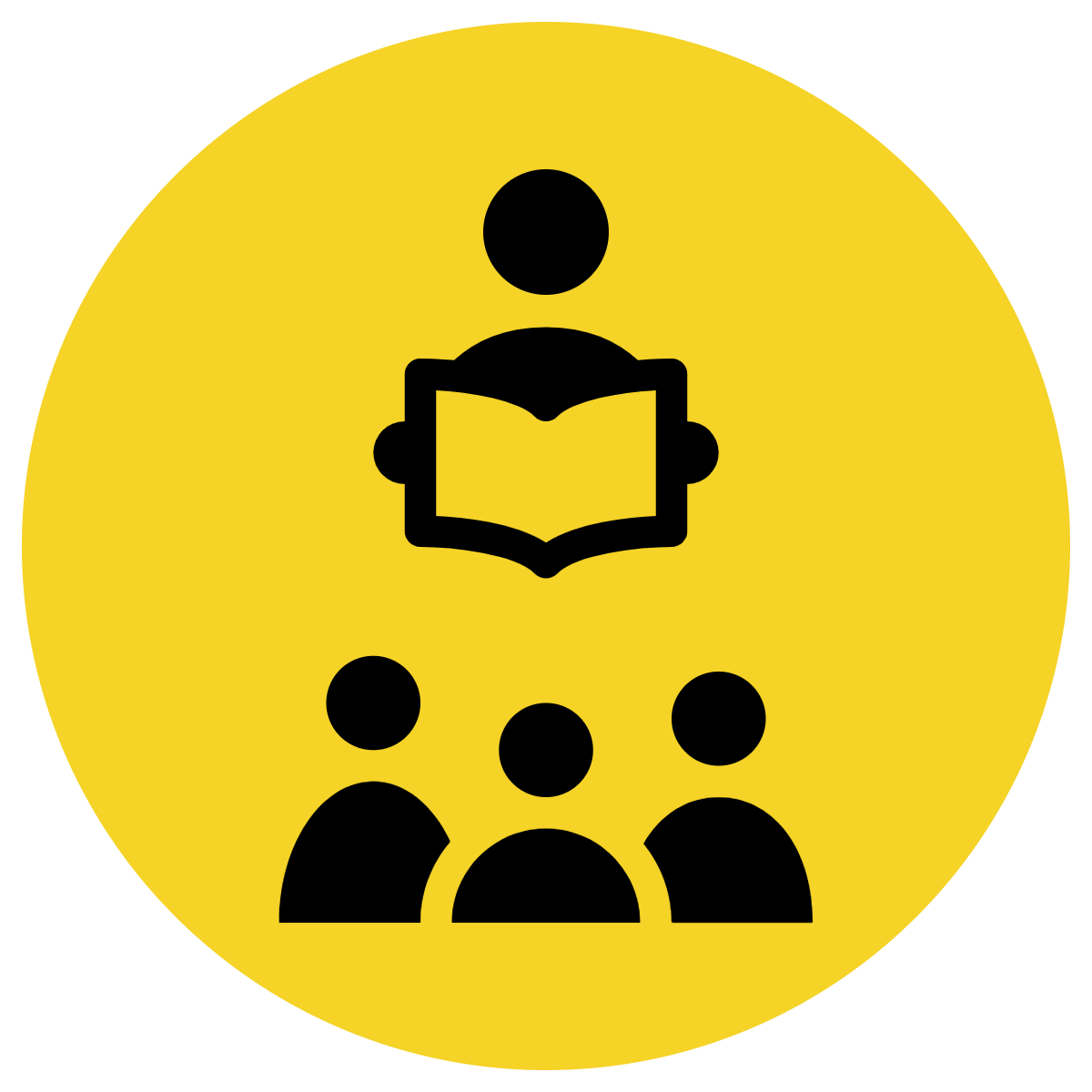 A sentence is a complete thought that makes sense. 
A sentence needs a ‘who/what’ and a ‘what doing’ (or a who and a do)
CFU:
What is a sentence?
What does a sentence need?
Example:
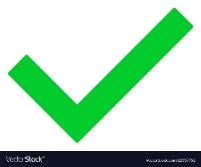 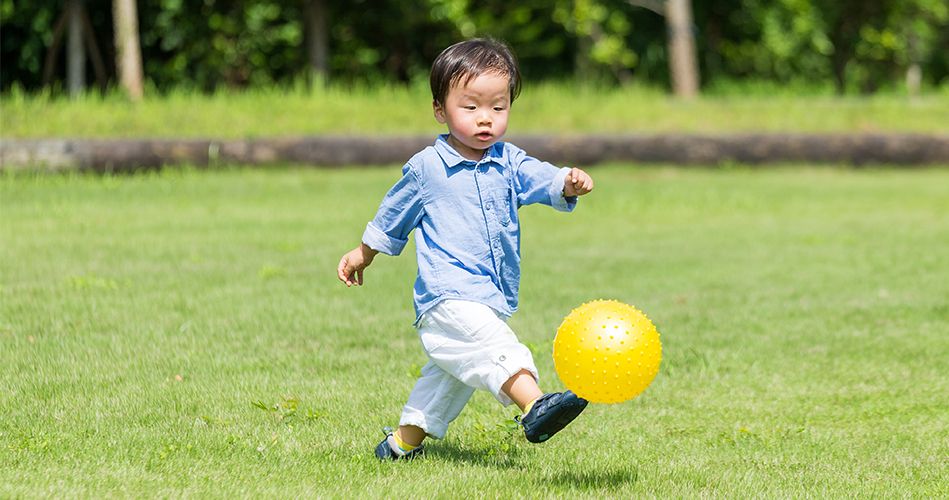 WHO?
WHAT DOING?

The boy kicks.
Skill Development: I do
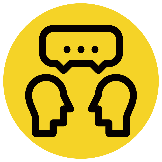 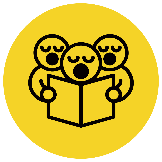 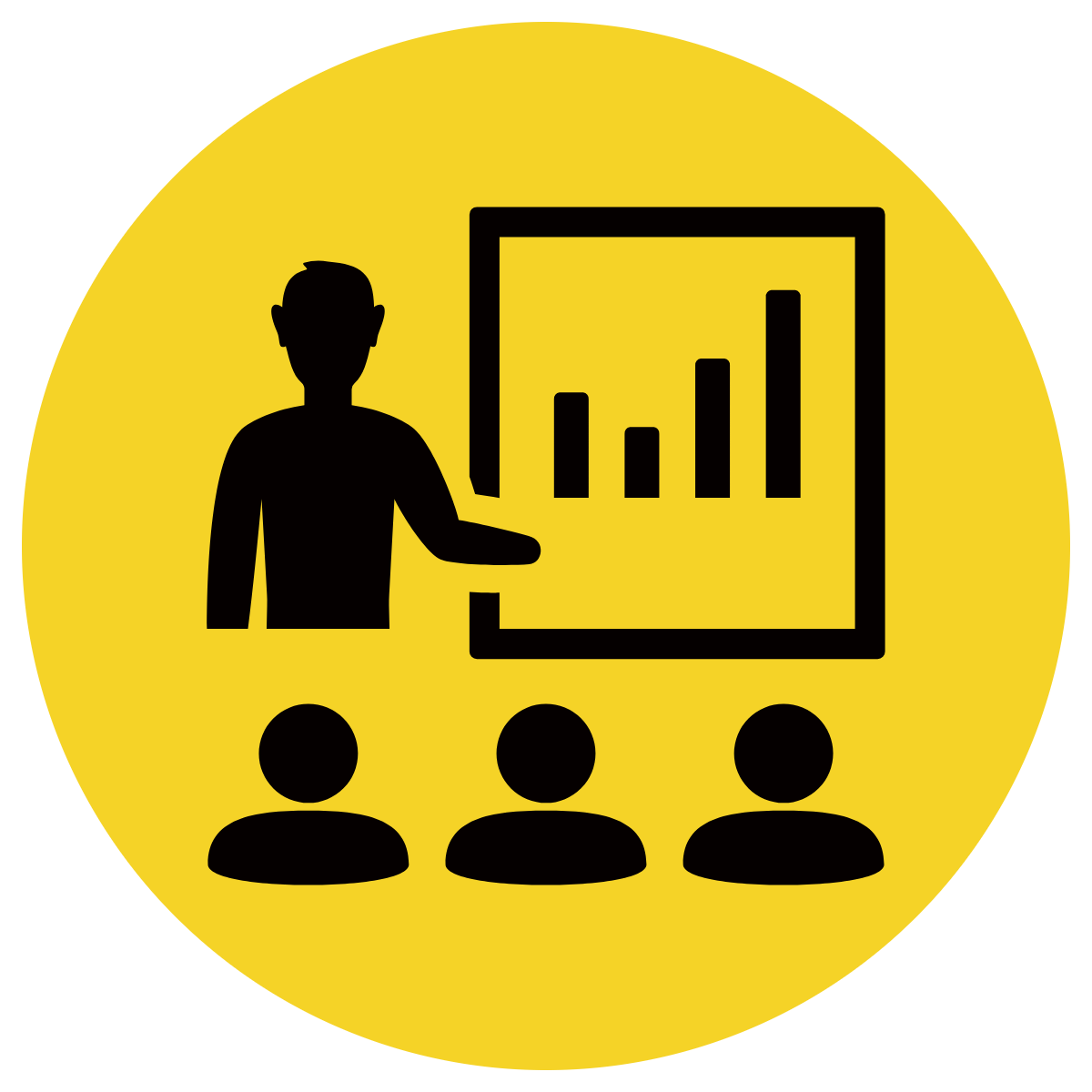 Let’s build some sentences using these pictures.
CFU:
What’s the sentence? What is the who/what? What is the do?
who/what  what doing
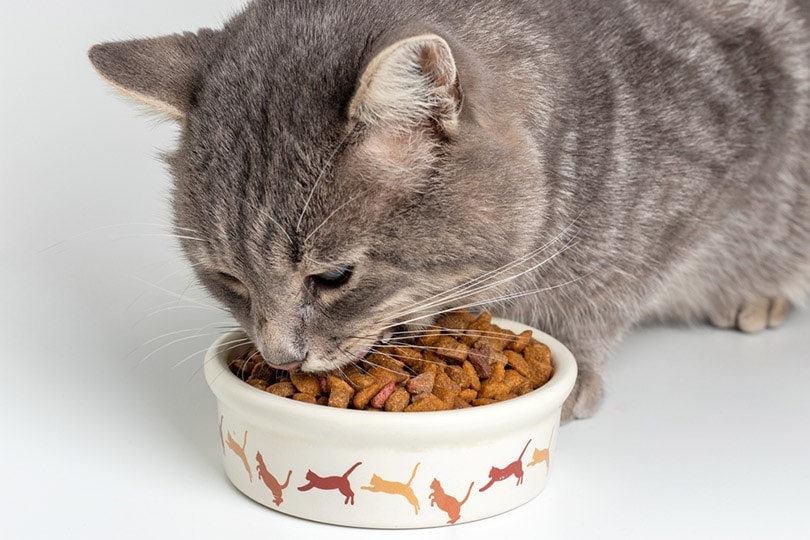 Model writing: The cat eats
Skill Development: We do
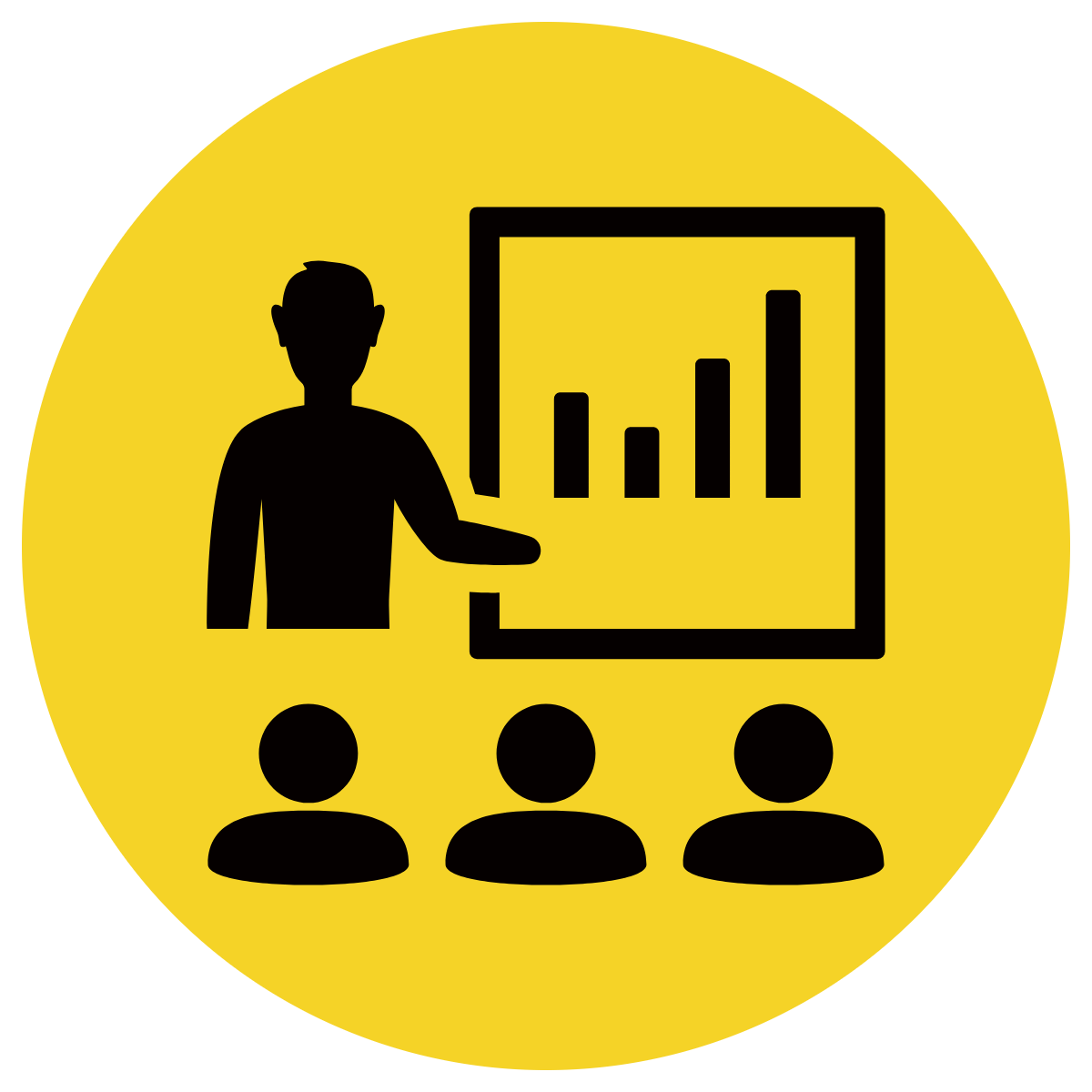 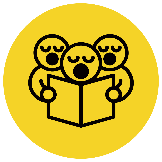 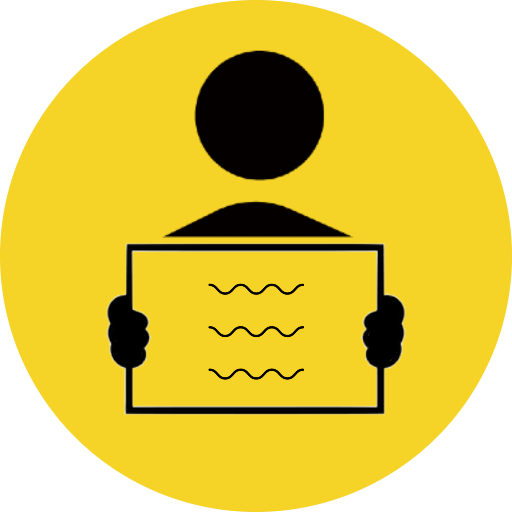 Now let’s write our sentence.
who/what  what doing
CFU:
What’s the sentence? What is the who/what? What is the do?
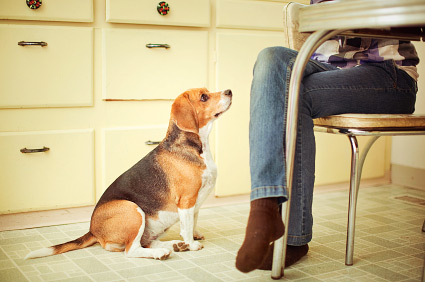 Guided writing
[Speaker Notes: The dog sits]
Skill Development: We do
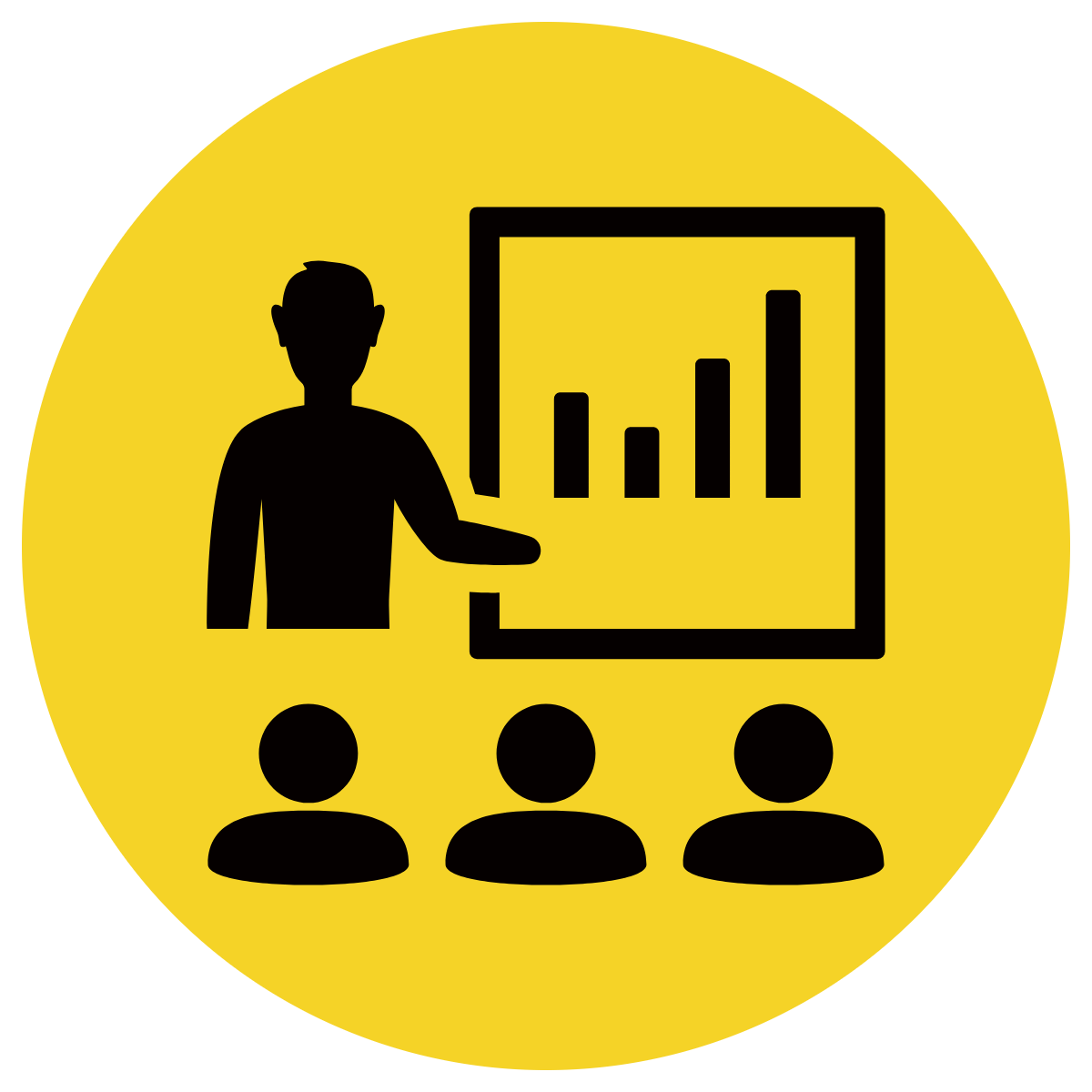 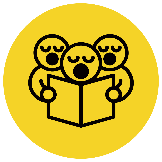 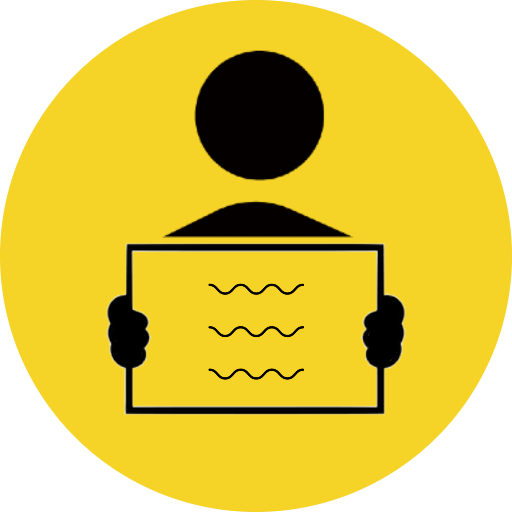 Now let’s write our sentence.
CFU:
What’s the sentence? What is the who/what? What is the do?
who/what  what doing
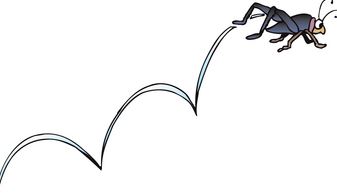 Guided writing
[Speaker Notes: The bug jumps]
Skill Development: We do
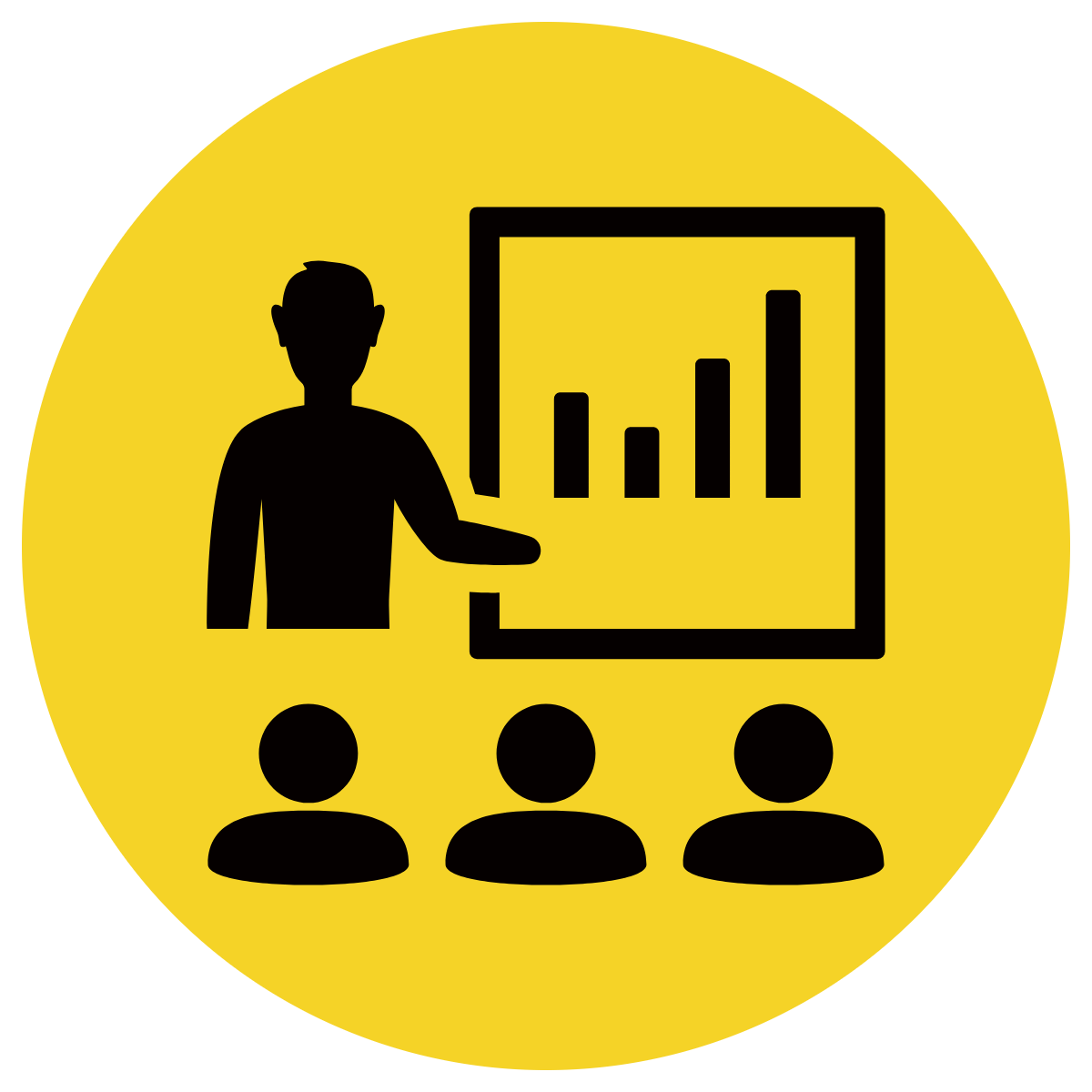 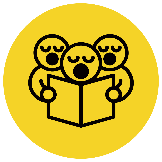 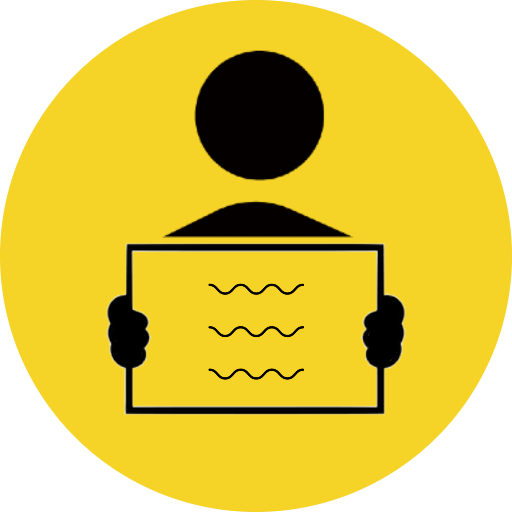 Now let’s write our sentence.
CFU:
What’s the sentence? What is the who/what? What is the do?
who/what  what doing
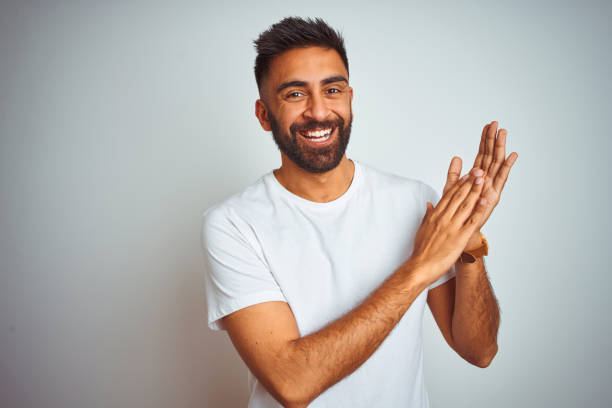 Guided writing
[Speaker Notes: The man claps]
Skill Development: We do
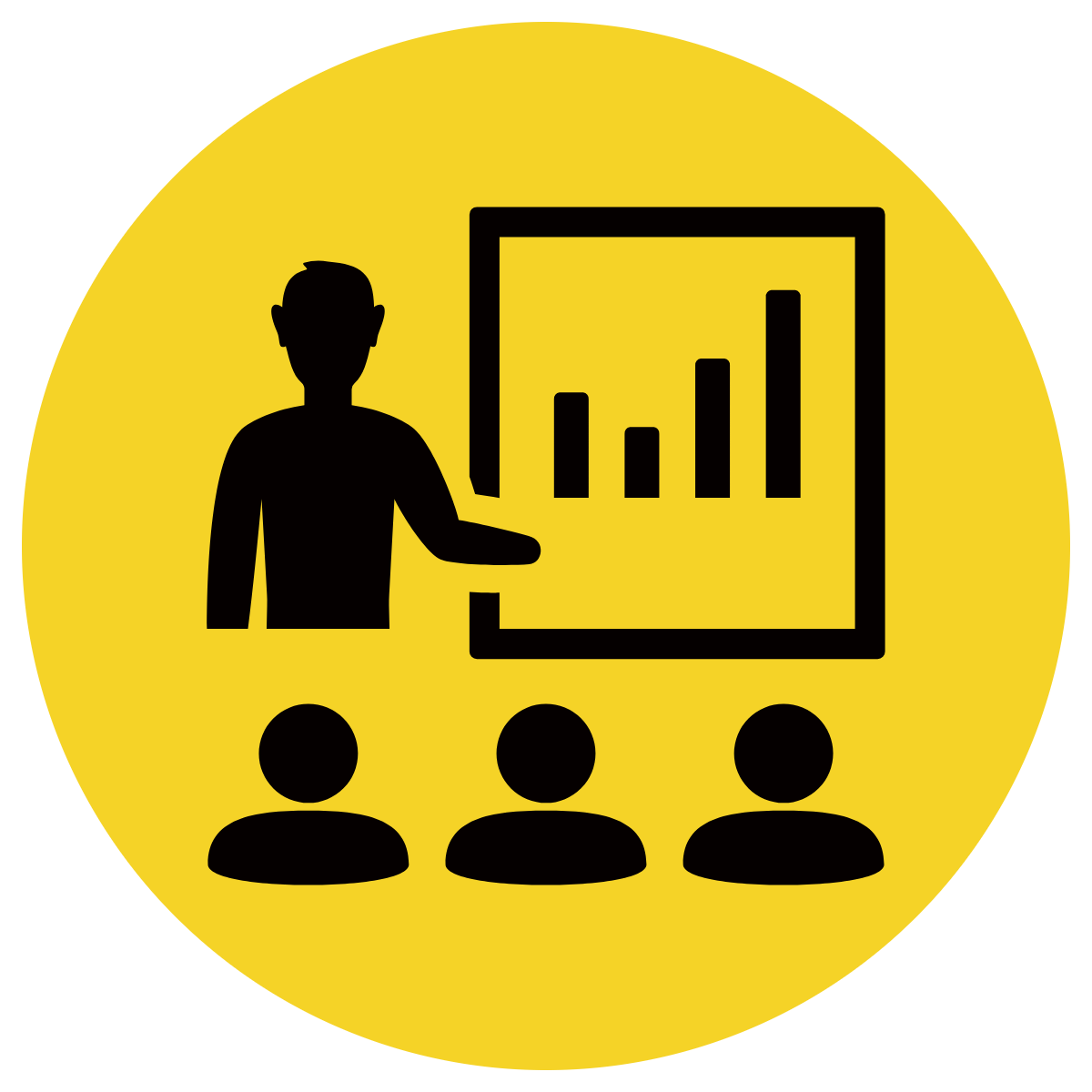 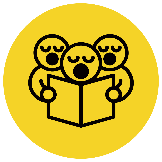 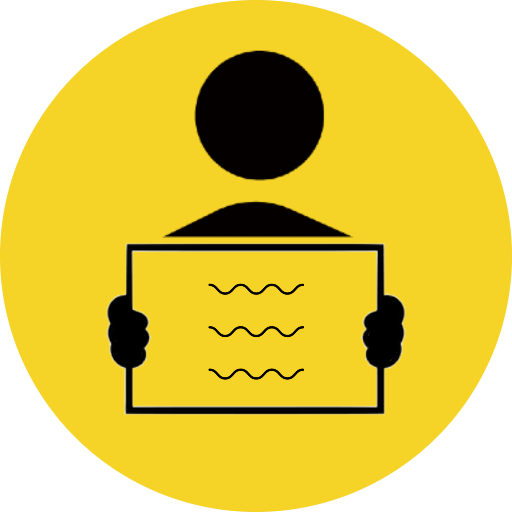 Now let’s write our sentence.
CFU:
What’s the sentence? What is the who/what? What is the do?
who/what  what doing
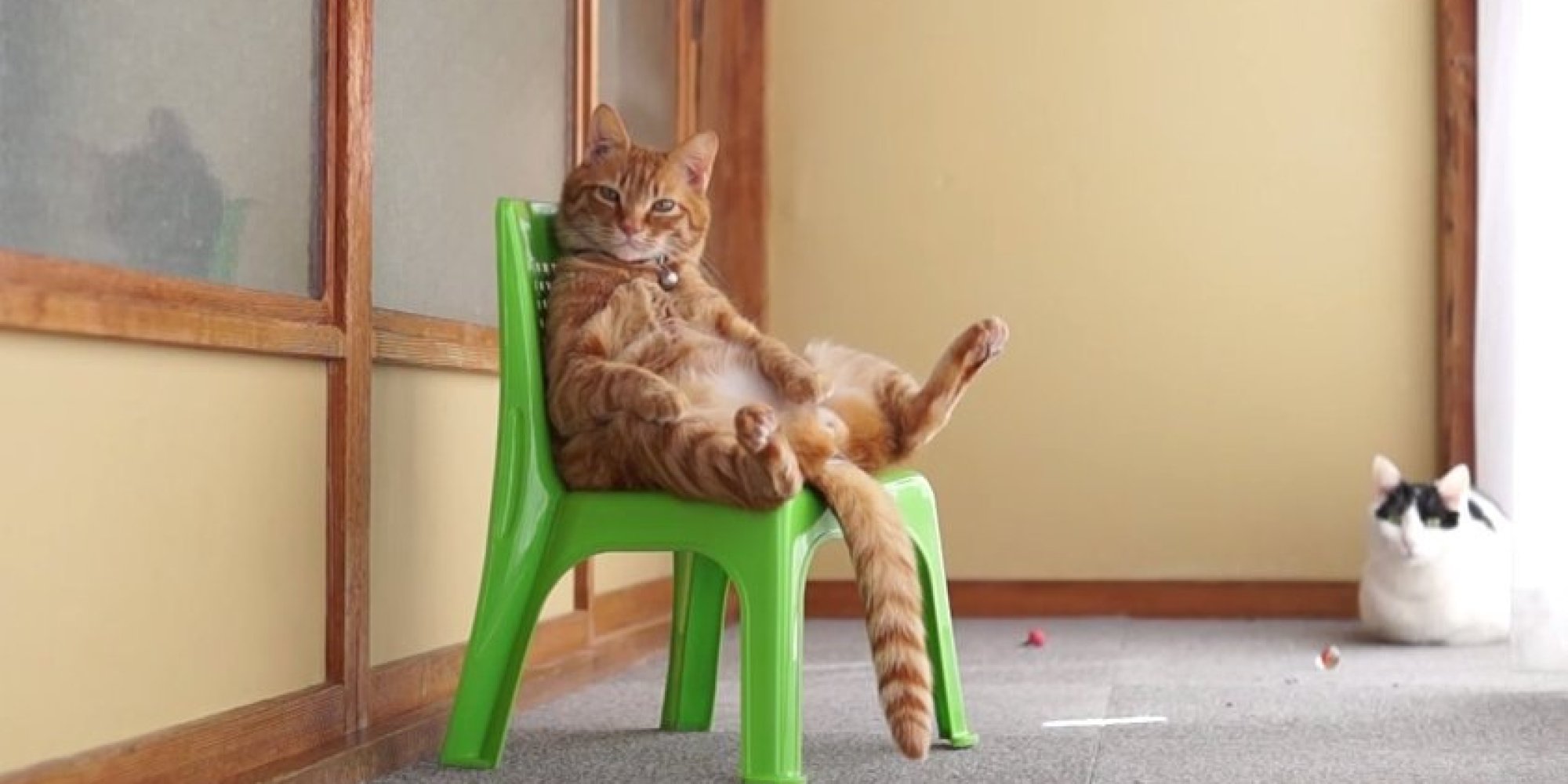 Guided writing
[Speaker Notes: The cat sits]
Skill Development: We do
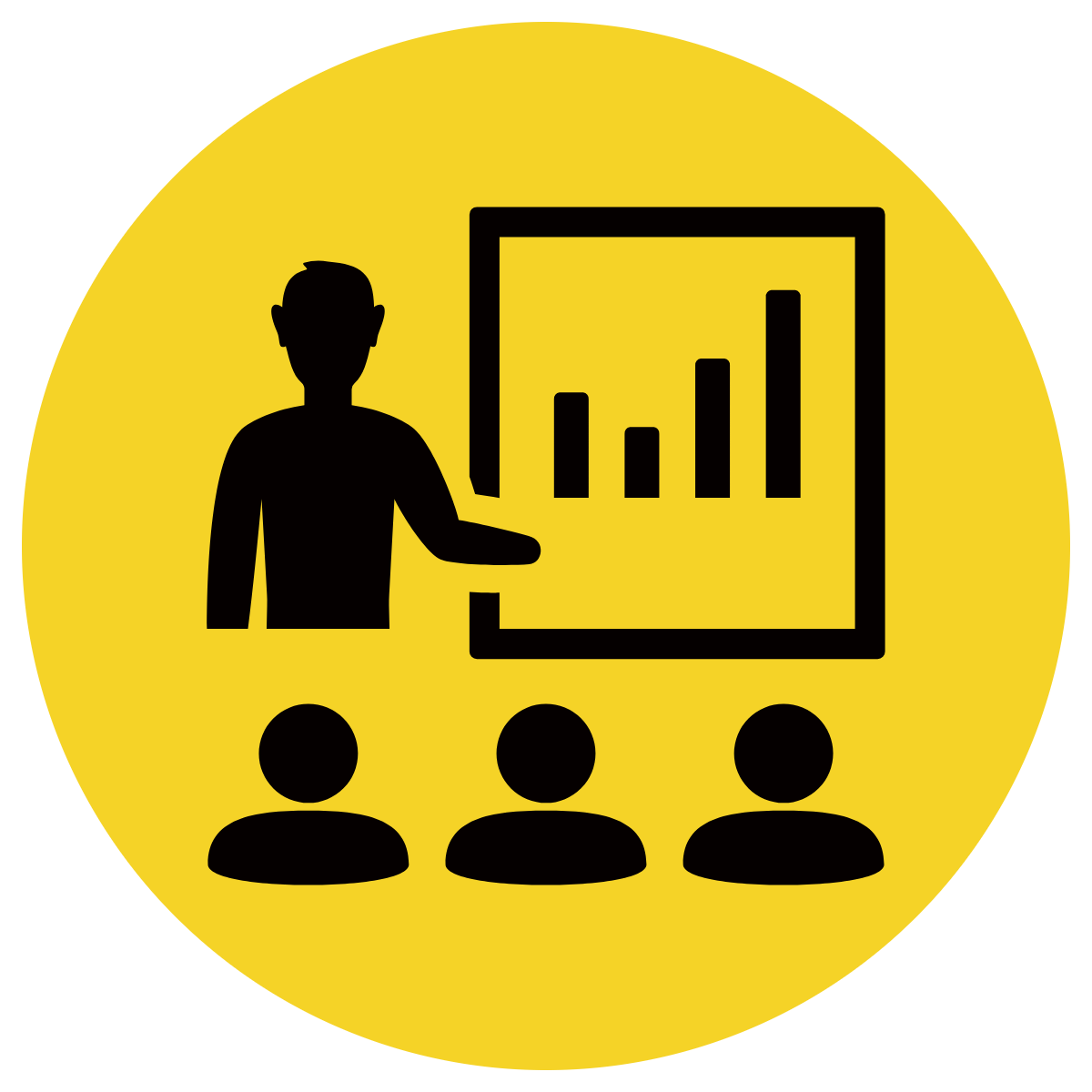 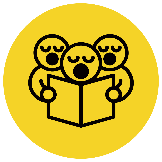 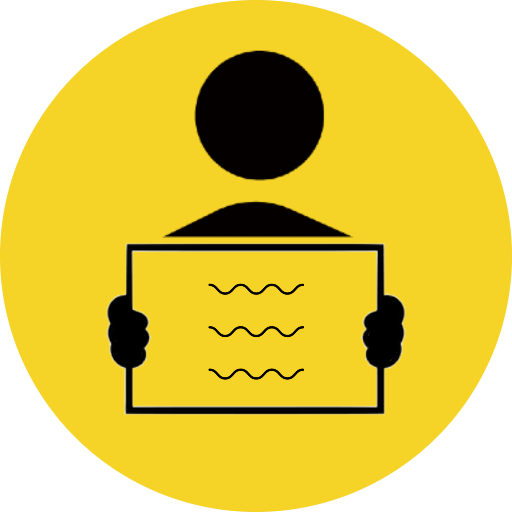 Now let’s write our sentence.
CFU:
What’s the sentence? What is the who/what? What is the do?
who/what  what doing
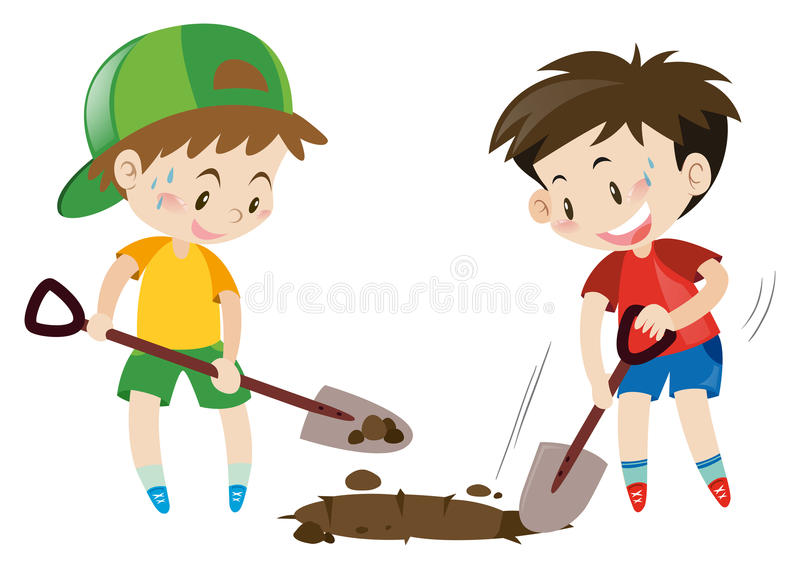 Guided writing
[Speaker Notes: The kids dig.]
Skill Development: You do
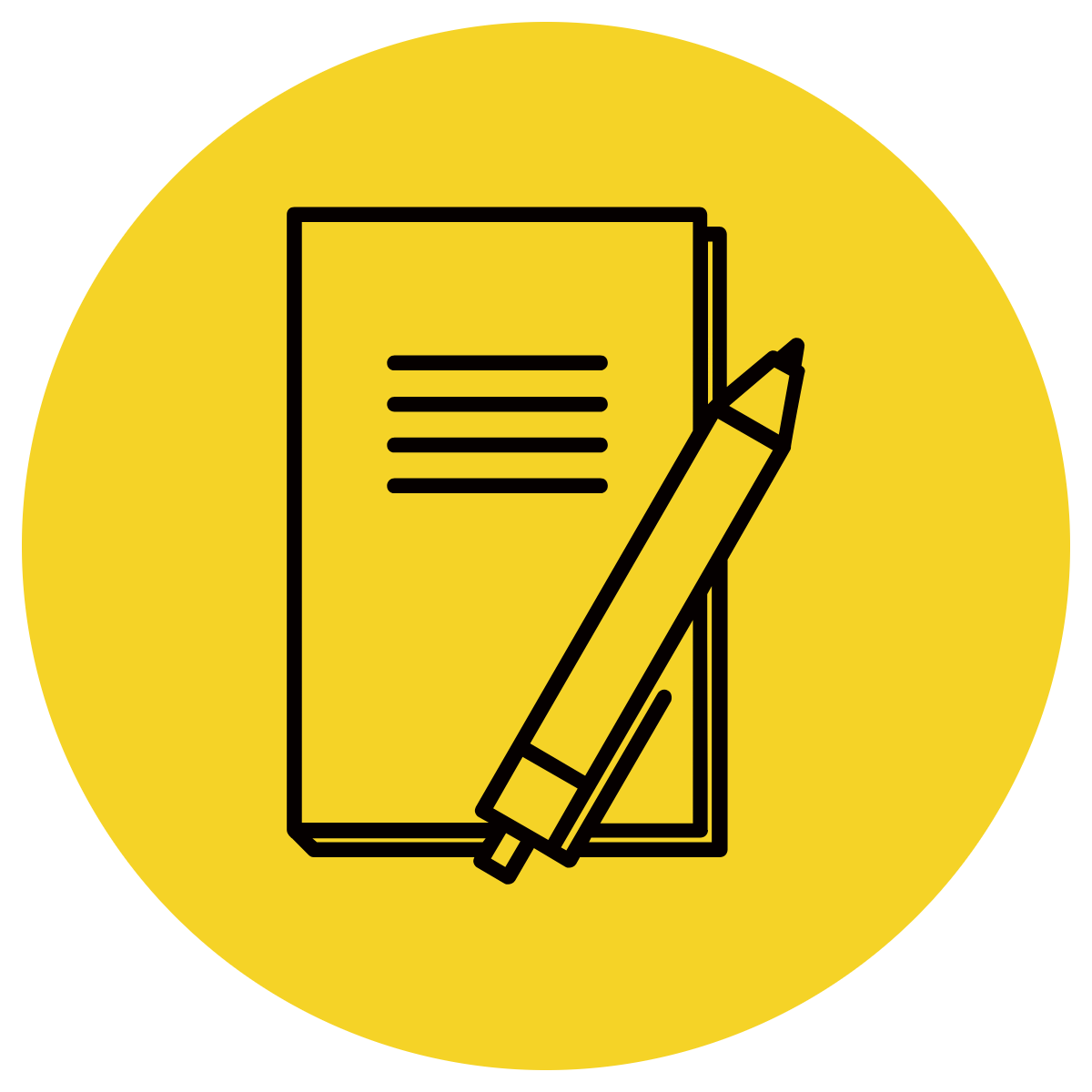 Now let’s write our sentence.
CFU:
What’s the sentence? What is the who/what? What is the do?
who/what  what doing
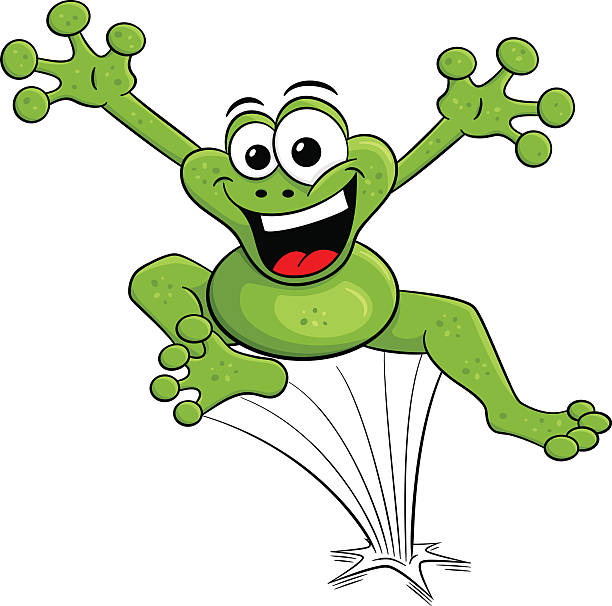 Independent practice
[Speaker Notes: The frog jumps]
Skill Development: You do
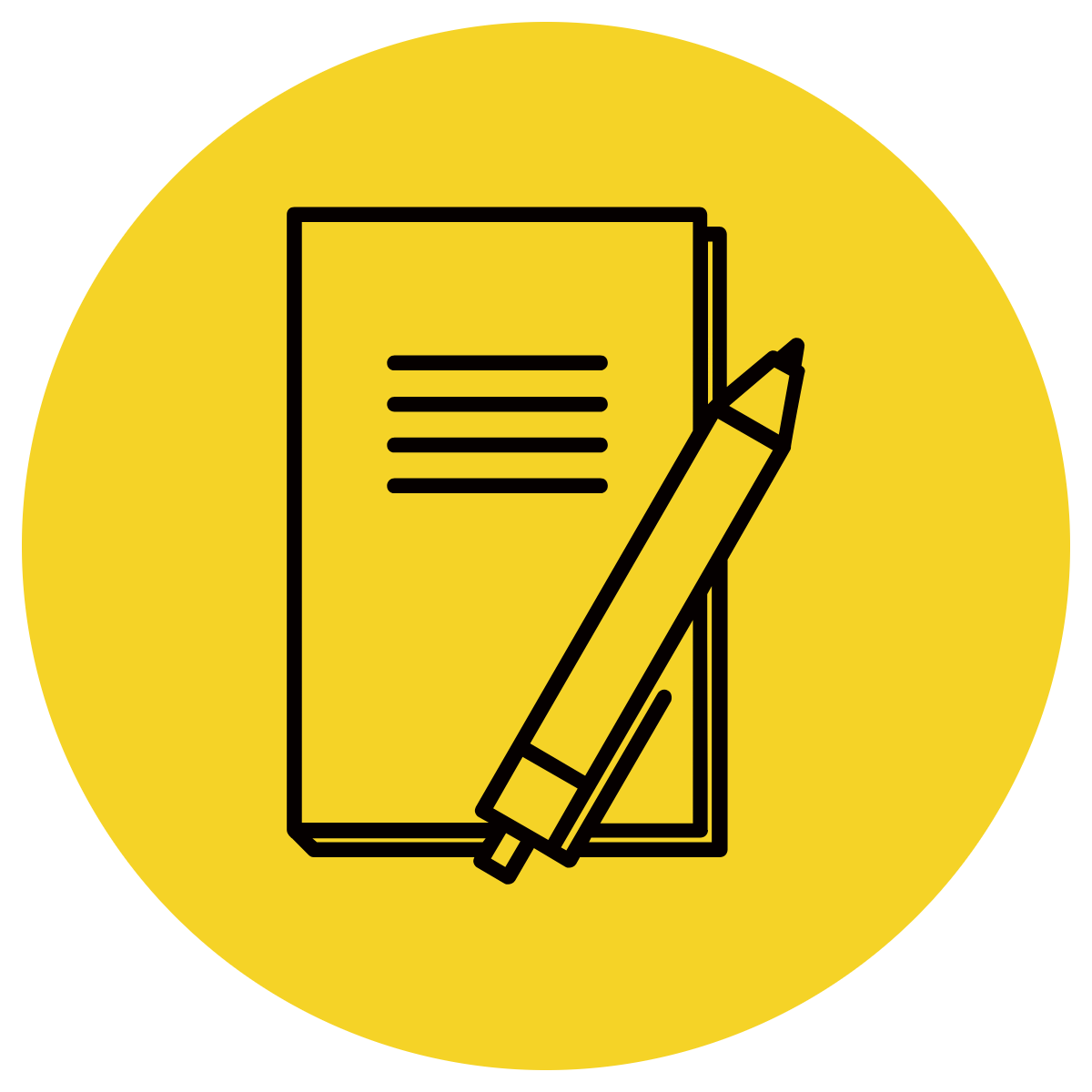 Now let’s write our sentence.
CFU:
What’s the sentence? What is the who/what? What is the do?
who/what  what doing
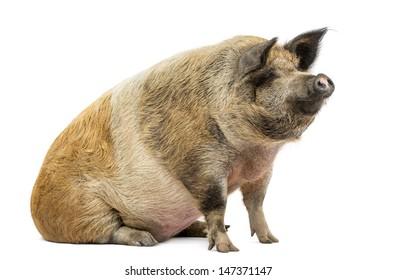 Independent practice
[Speaker Notes: The pig sits]
Skill Development: You do
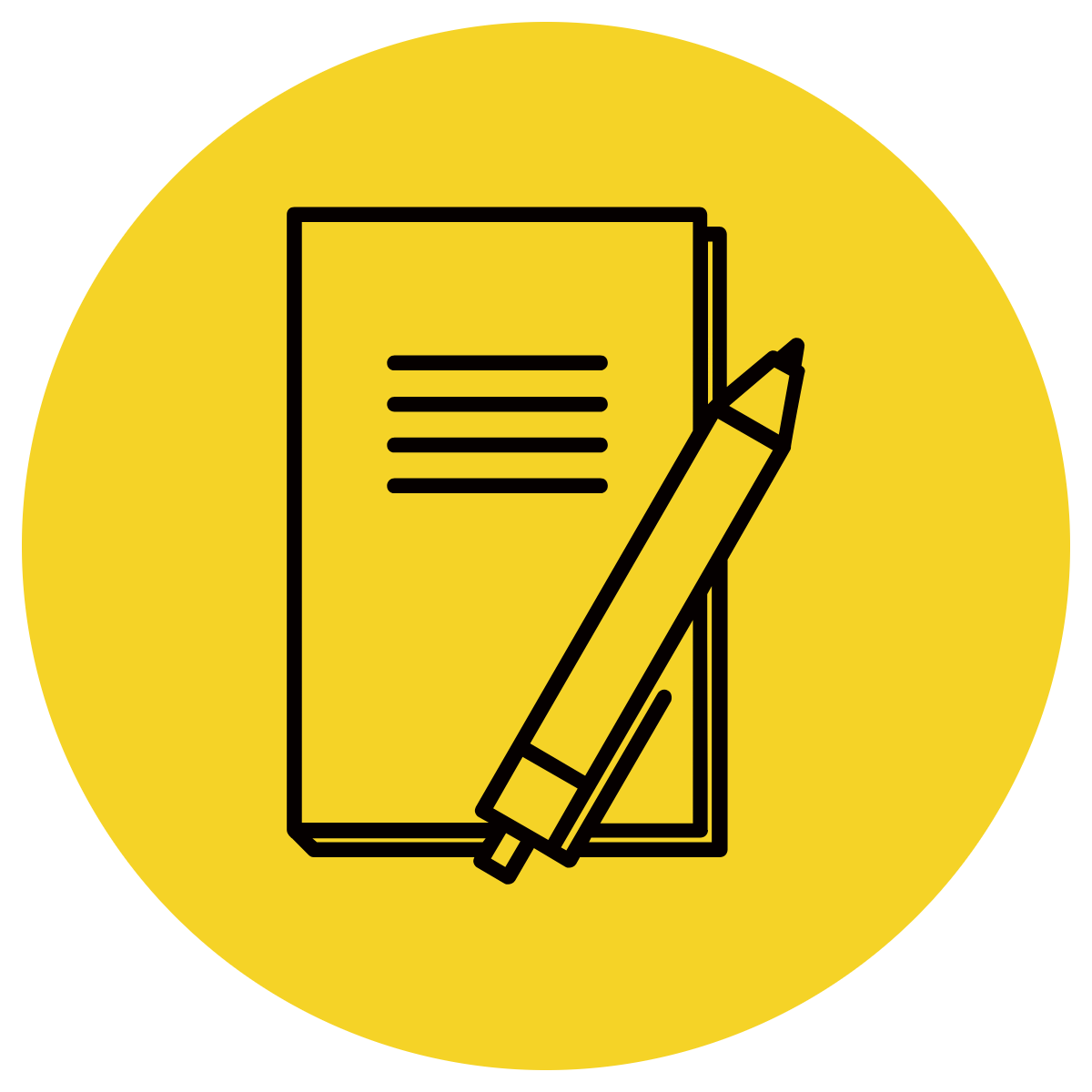 Now let’s write our sentence.
CFU:
What’s the sentence? What is the who/what? What is the do?
who/what  what doing
Use pictures from the decodable texts used in class.
Independent practice
[Speaker Notes: The pig sits]